Bethany Janet Wescott
2011 Graduate
November 3, 1992
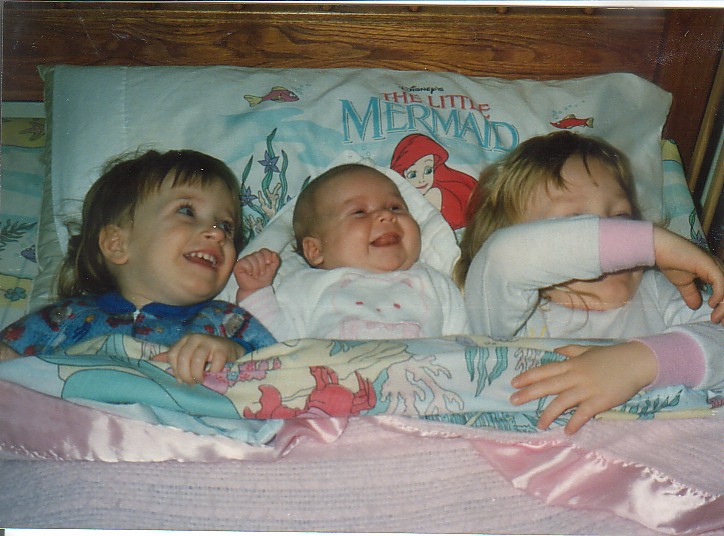 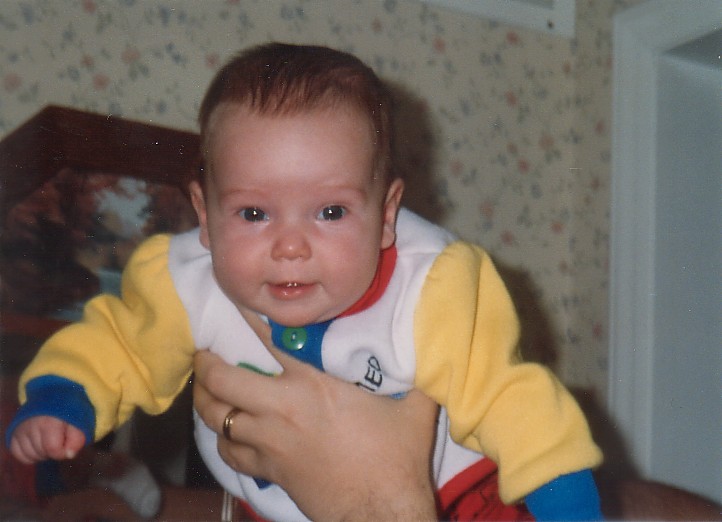 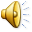 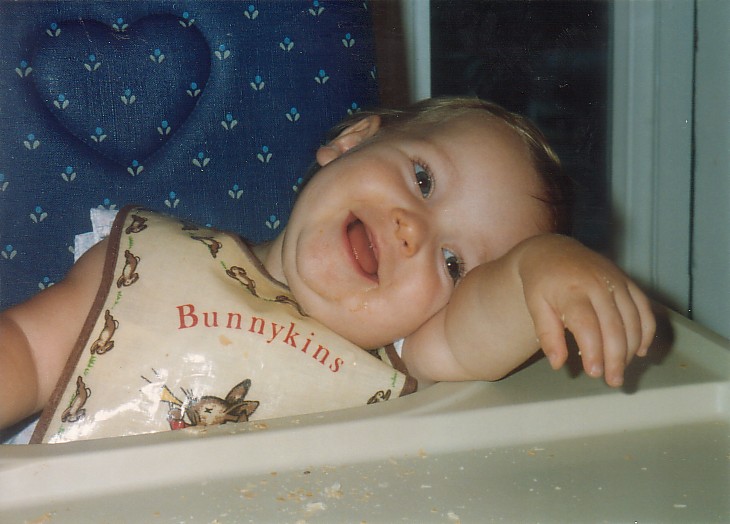 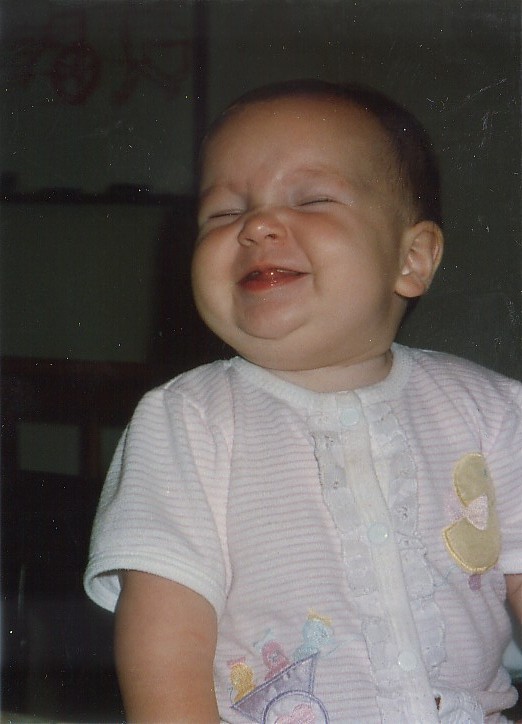 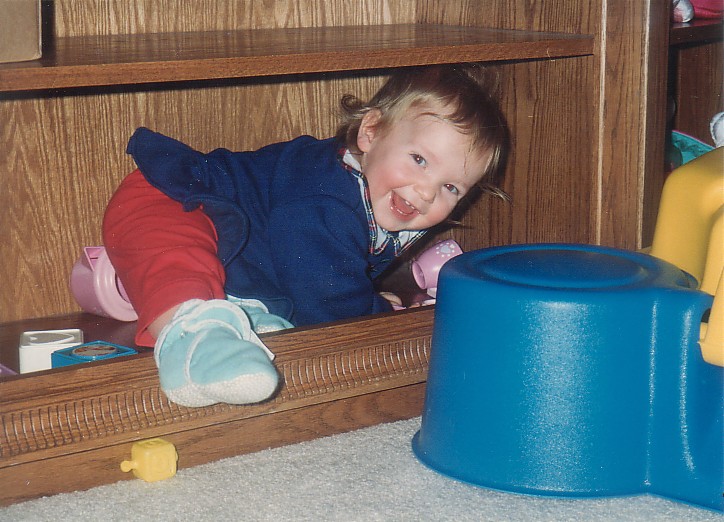 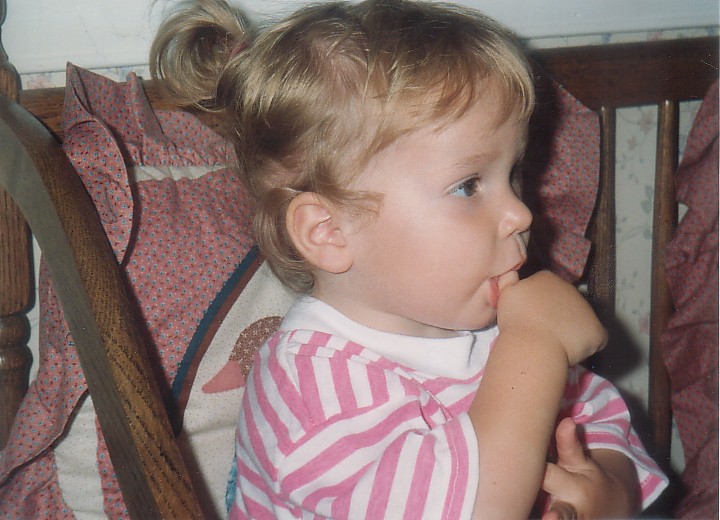 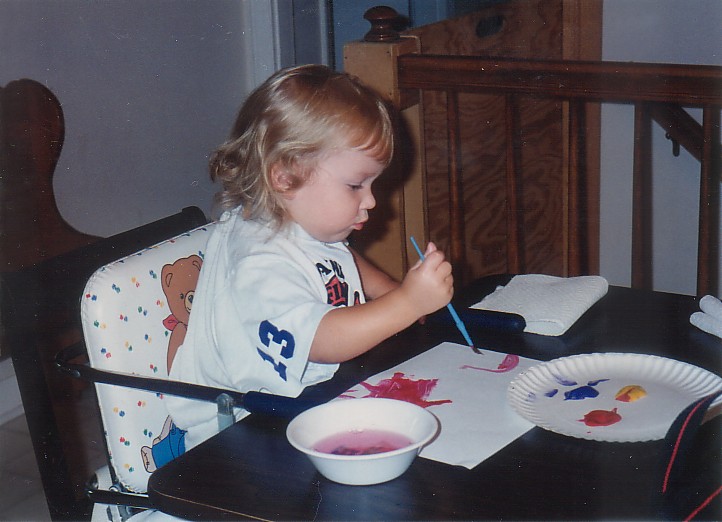 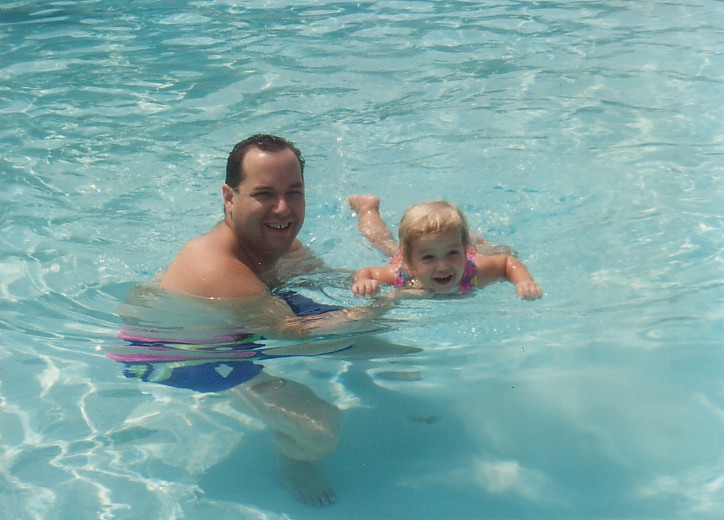 New brother!
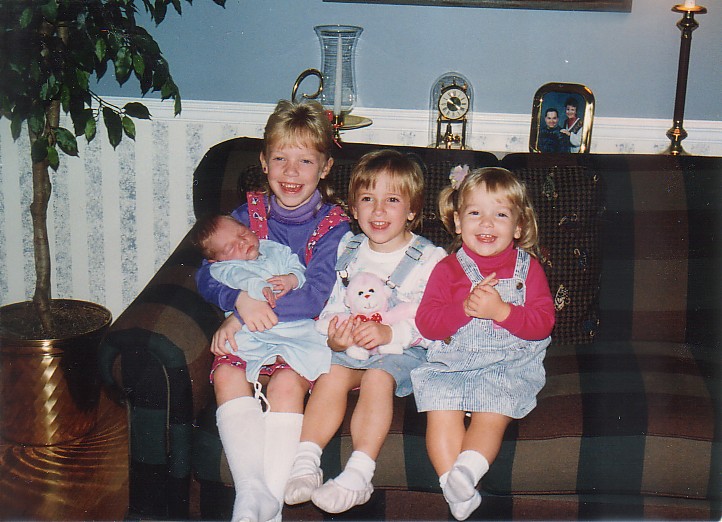 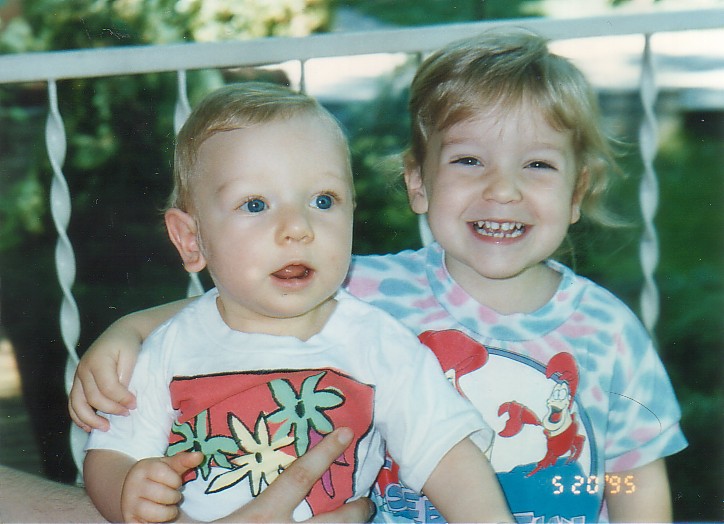 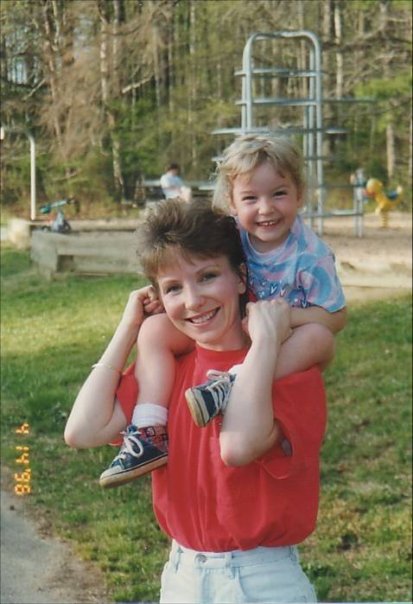 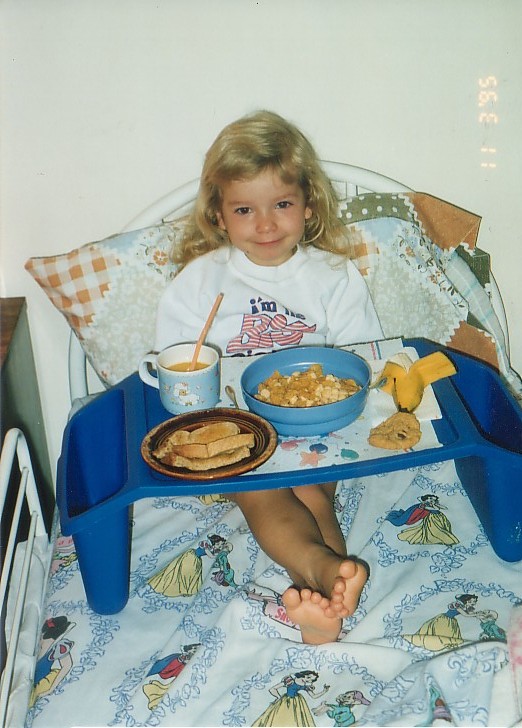 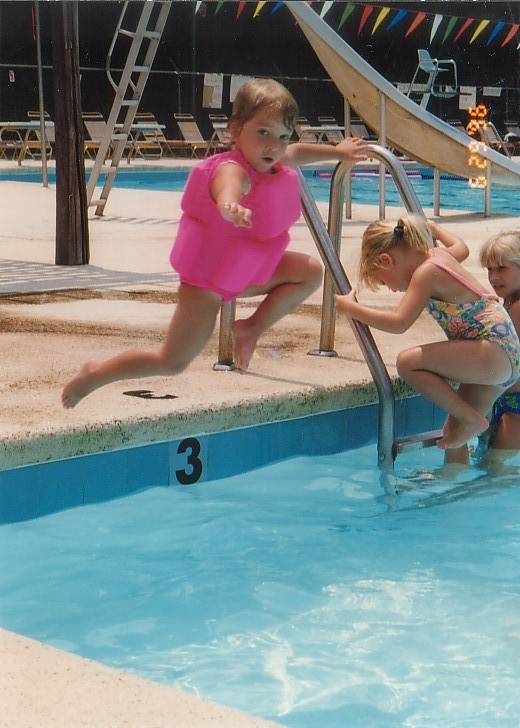 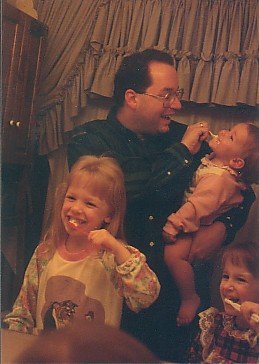 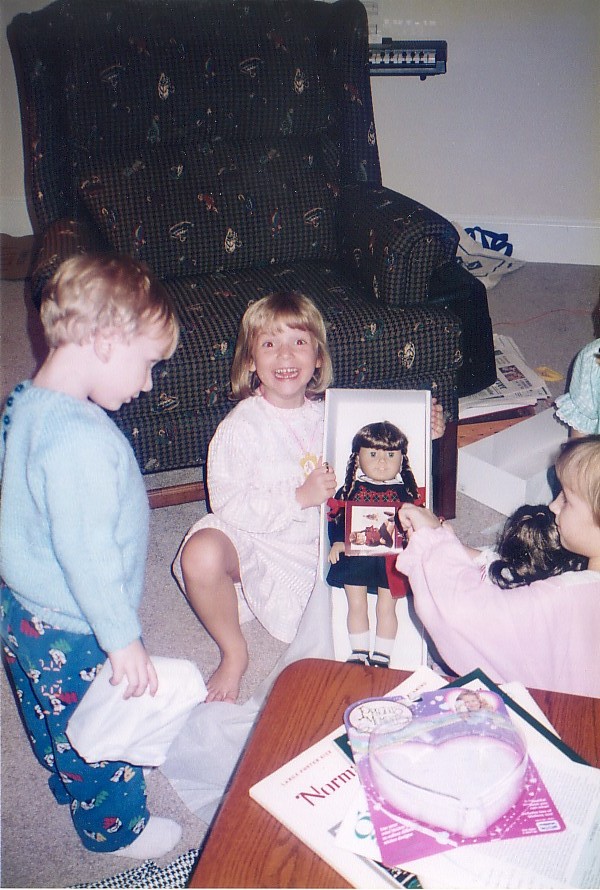 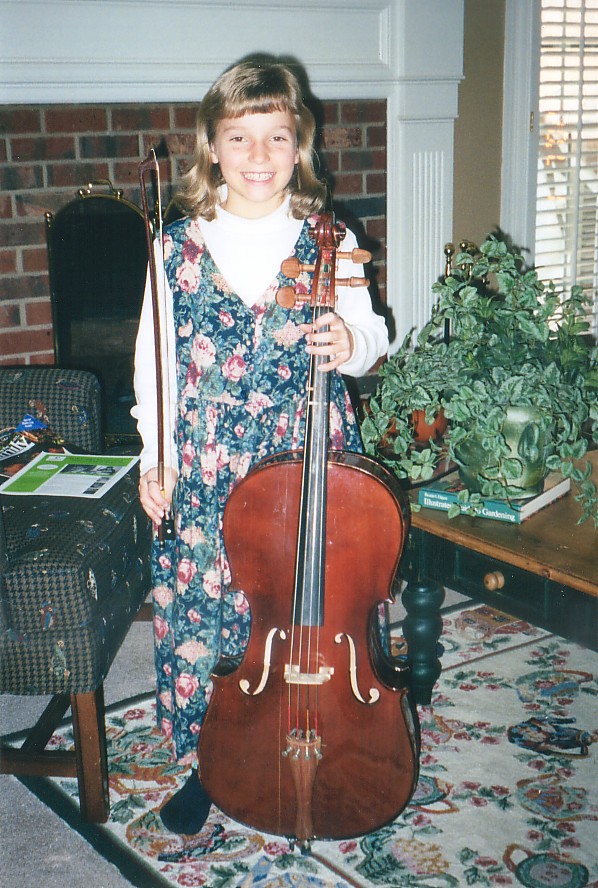 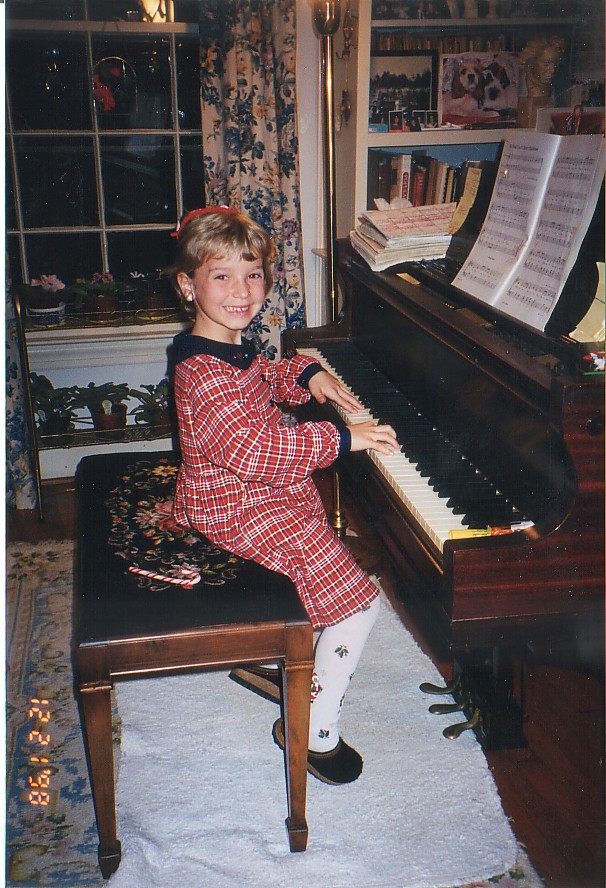 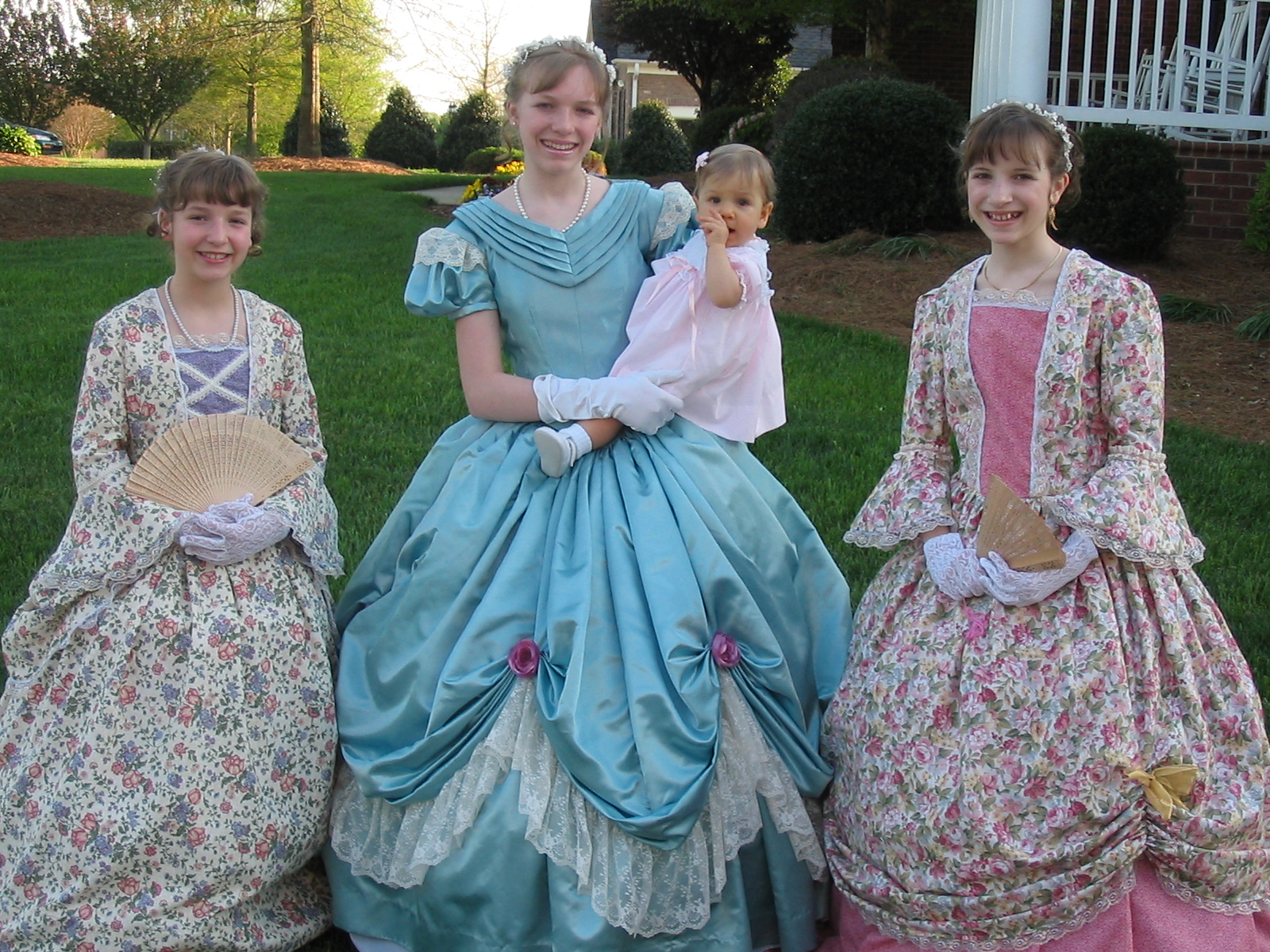 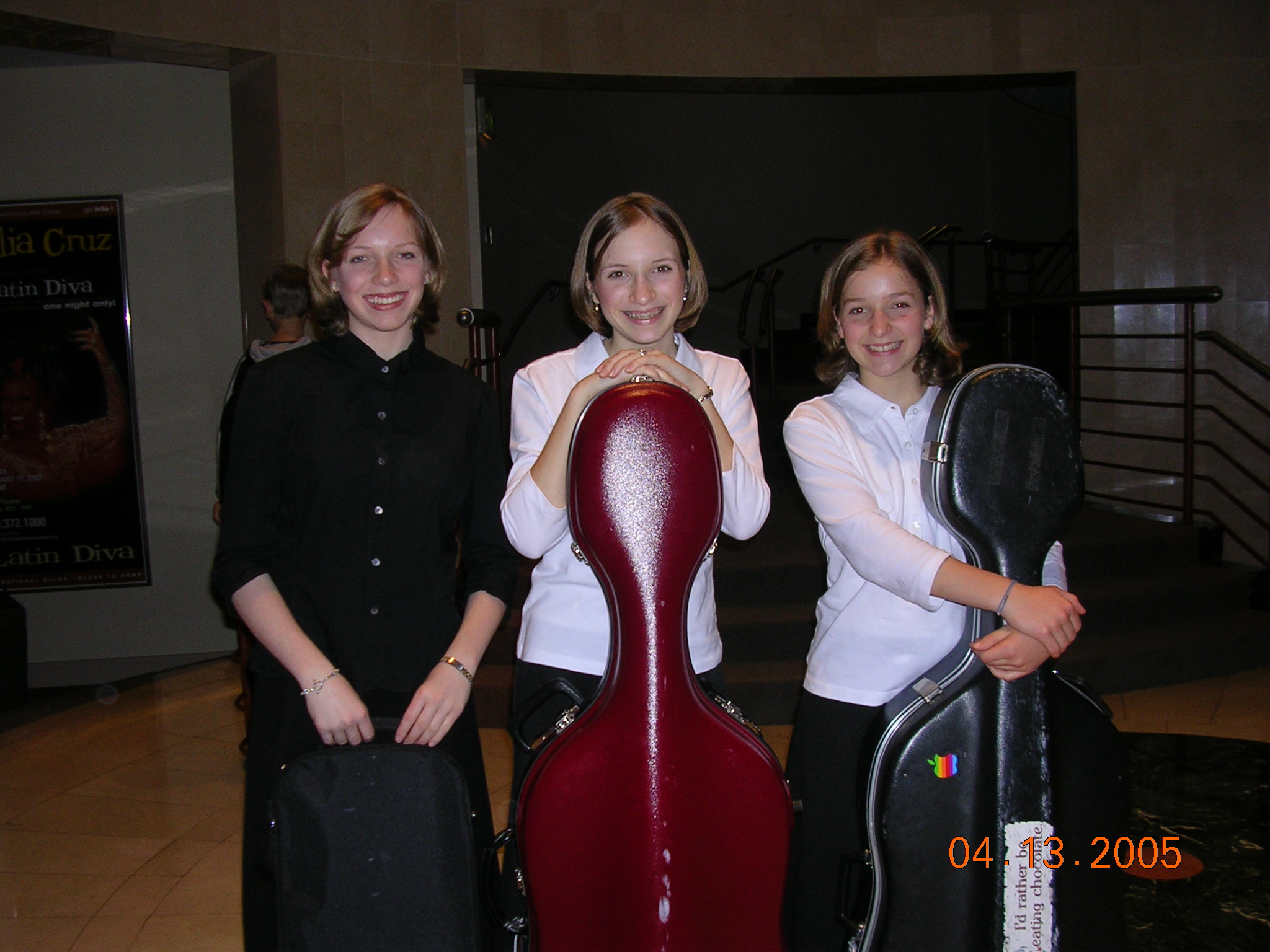 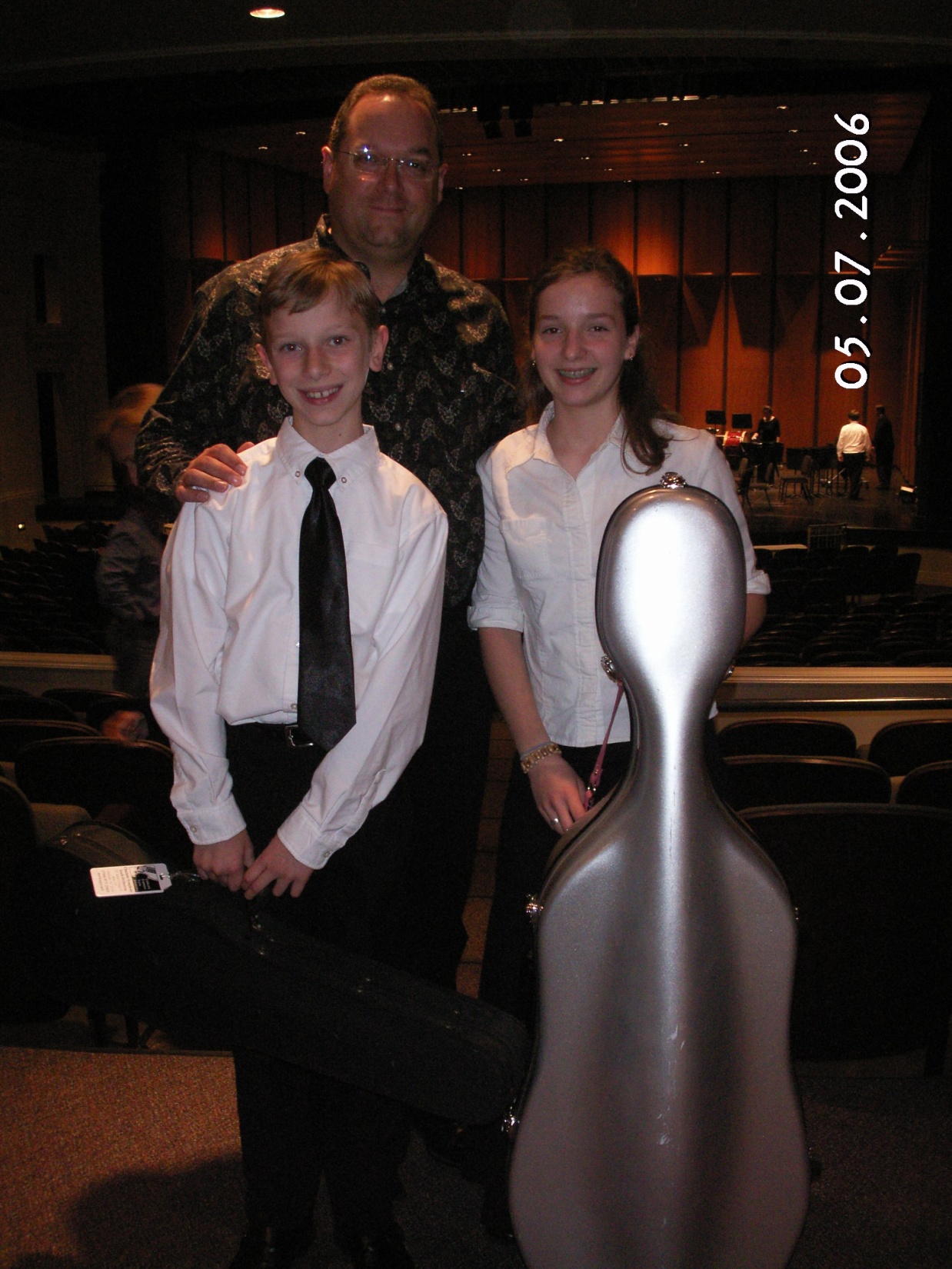 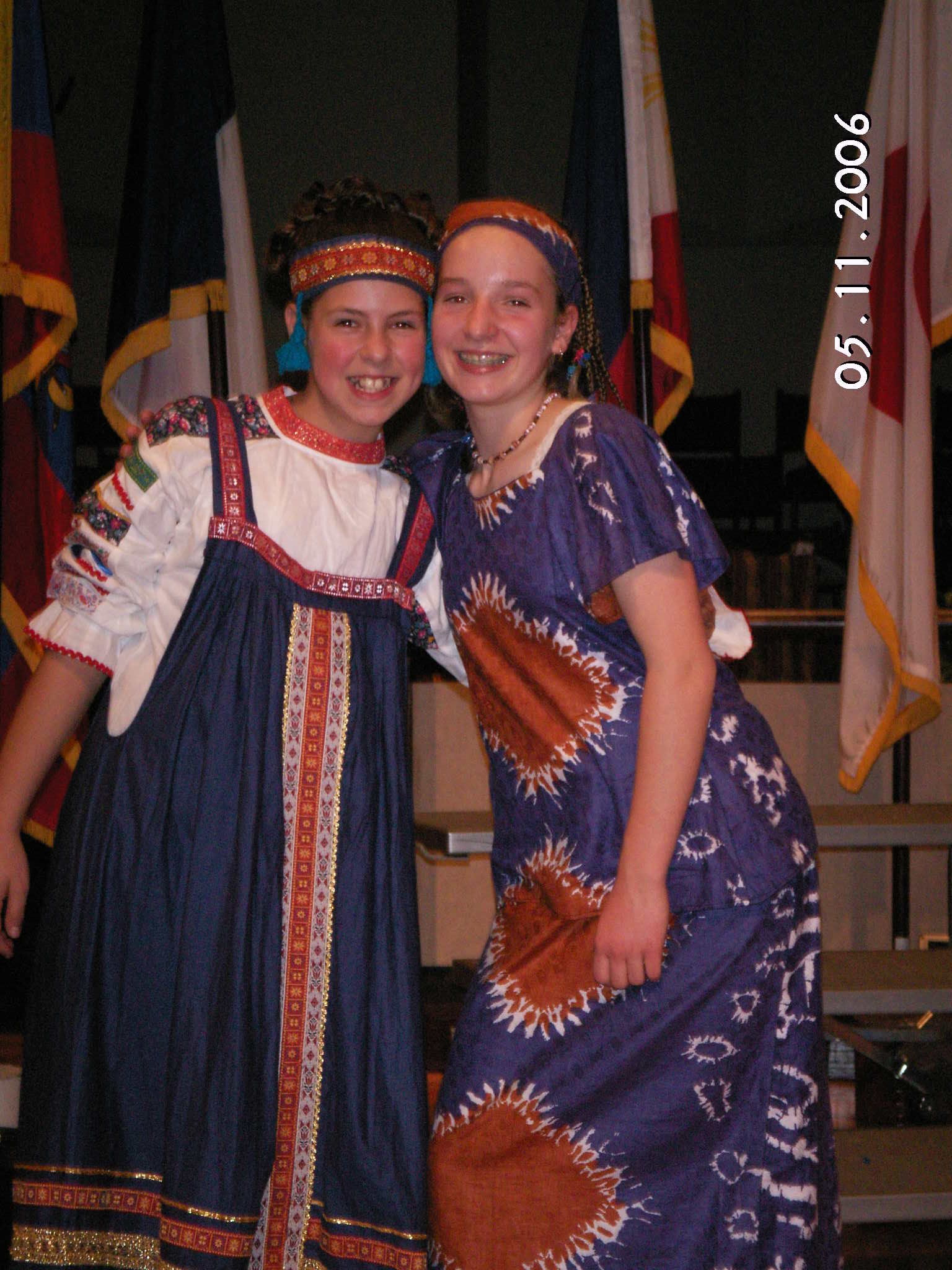 Younger sisters!
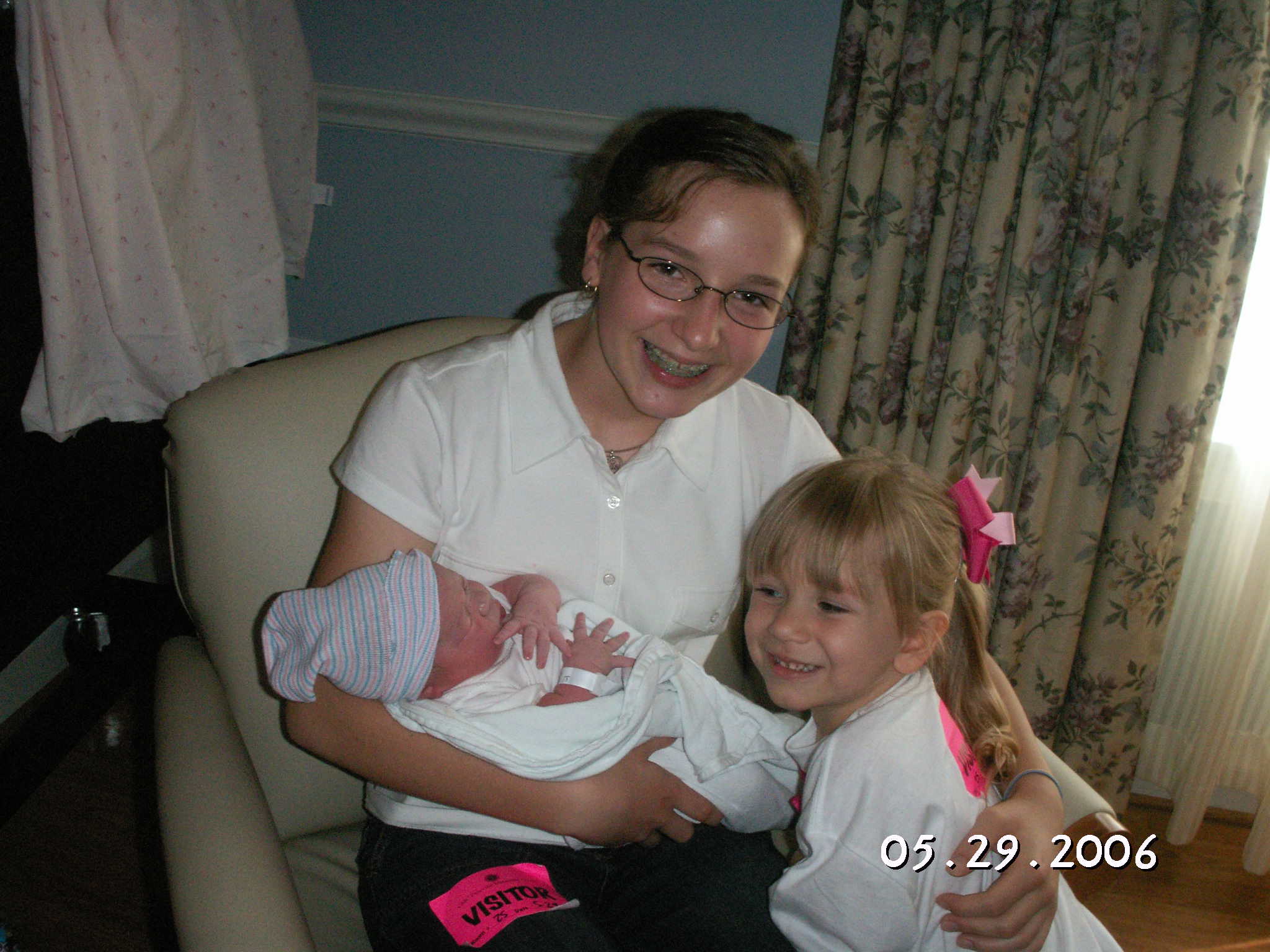 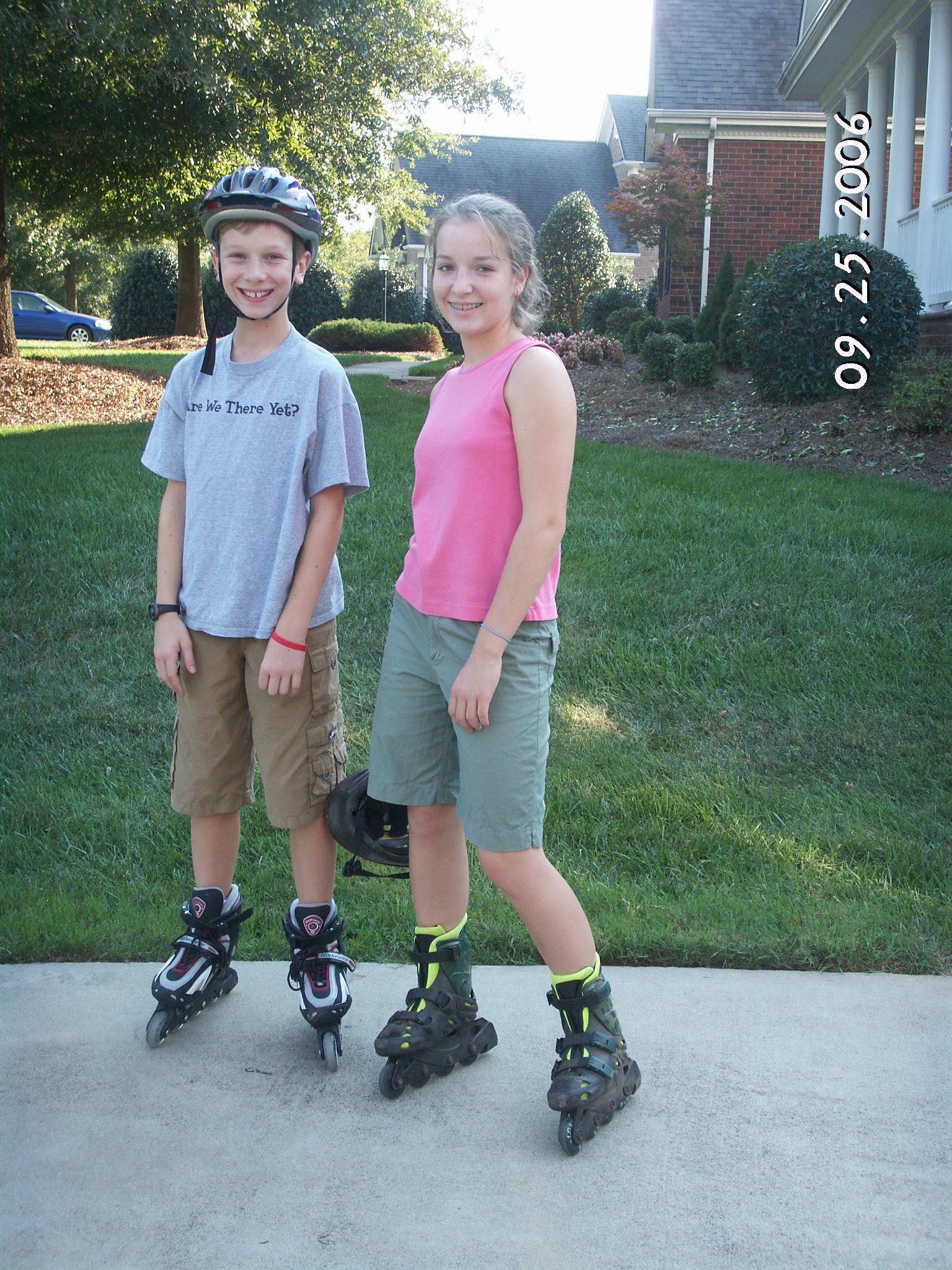 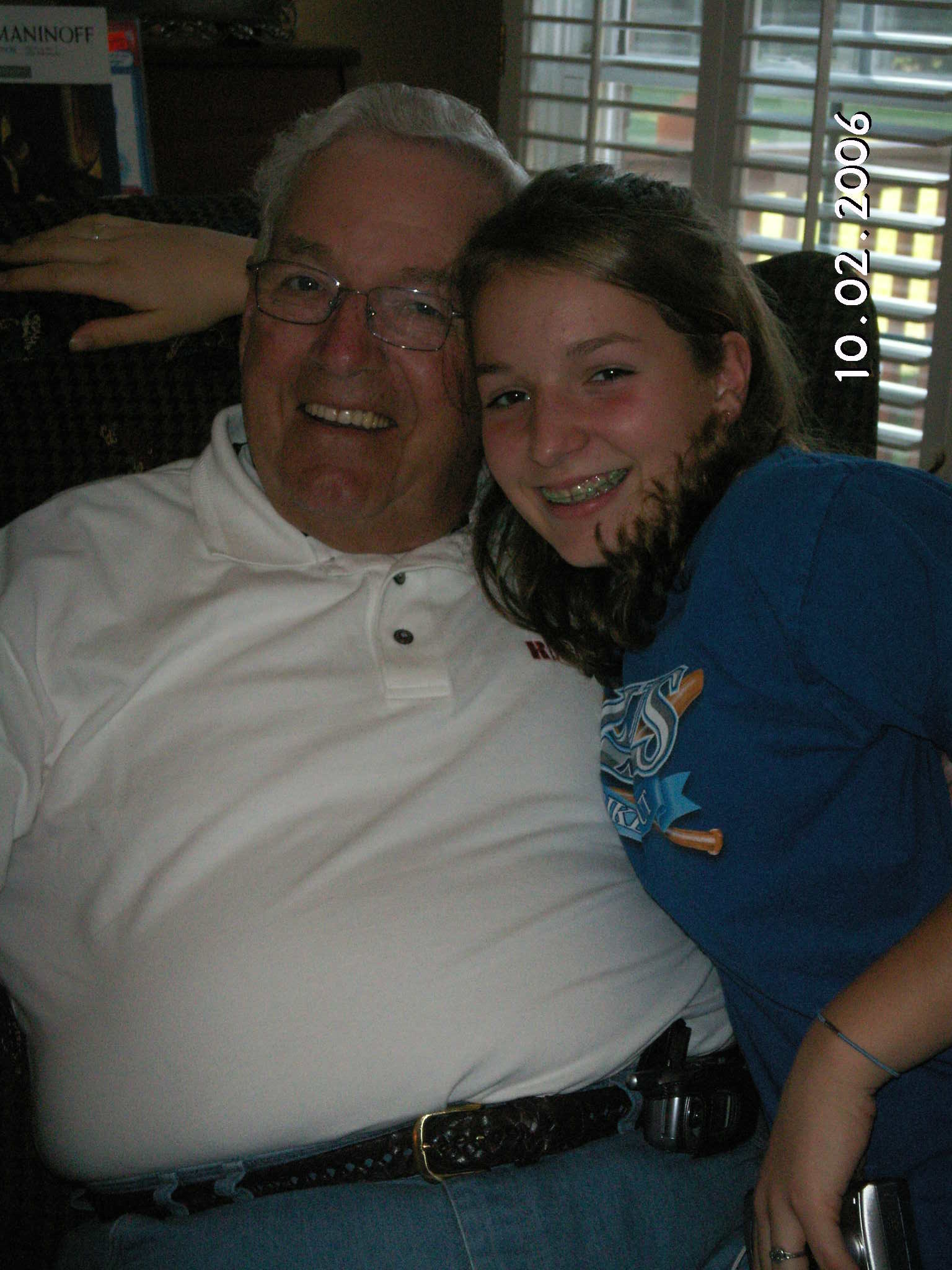 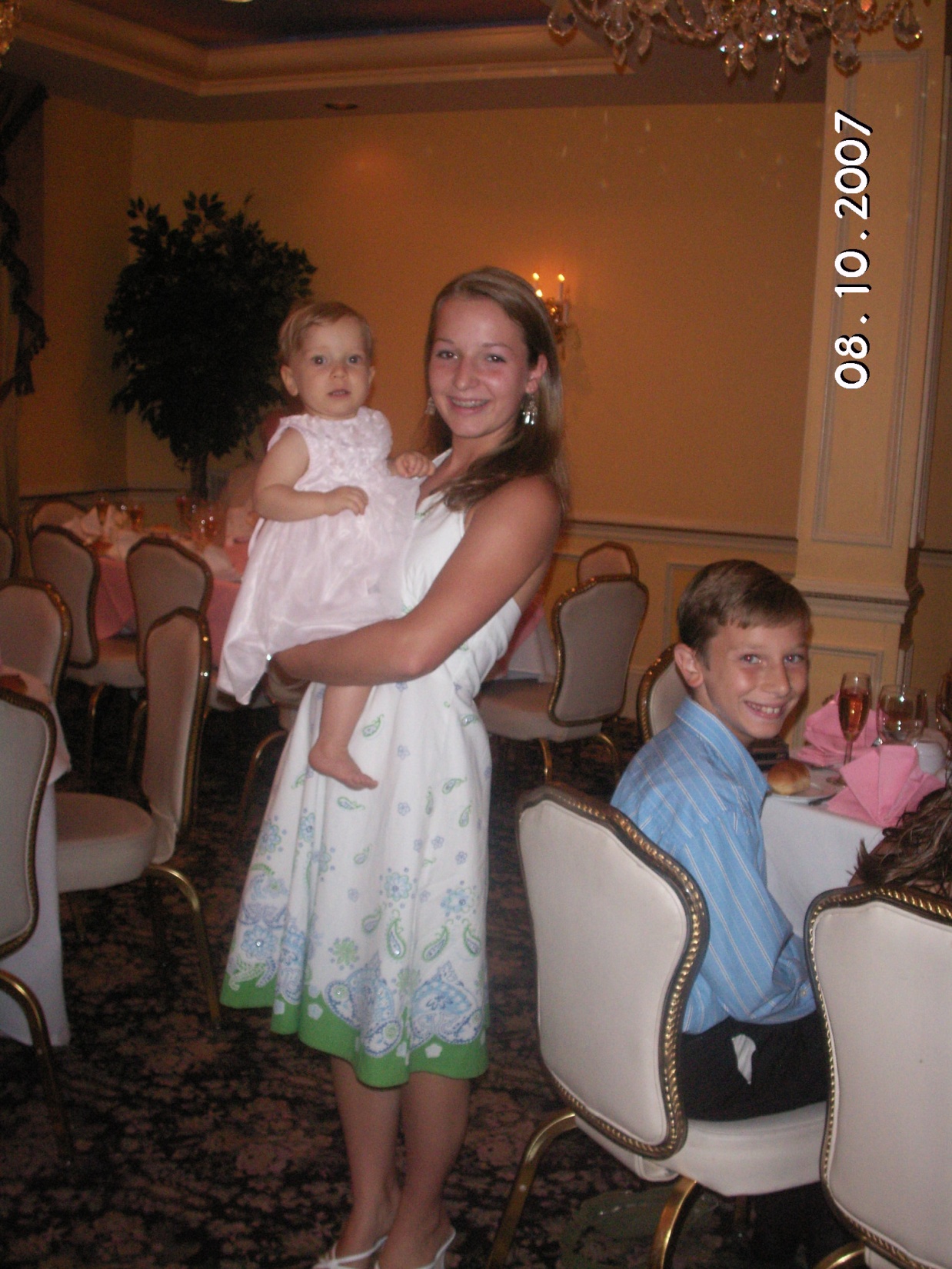 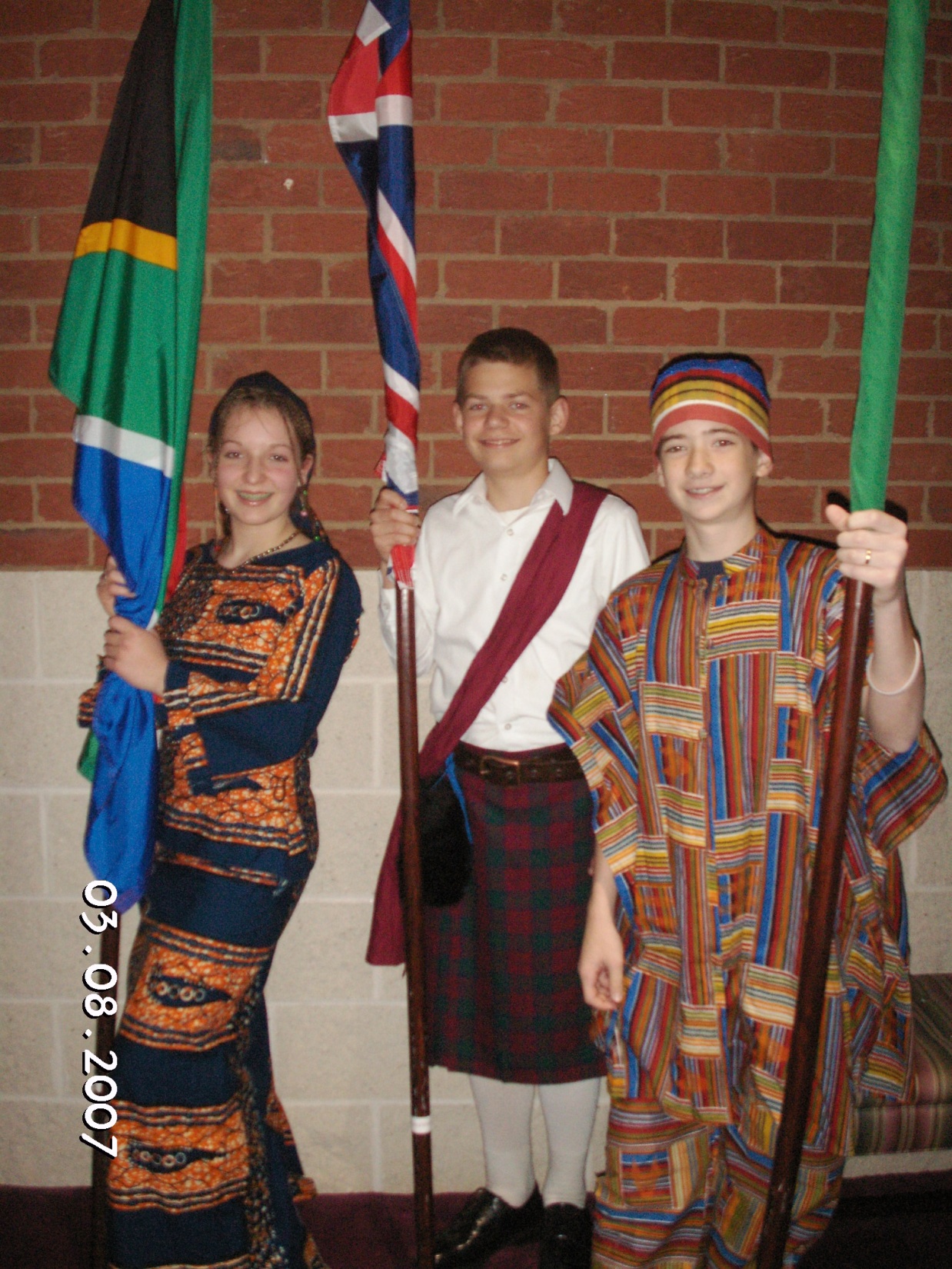 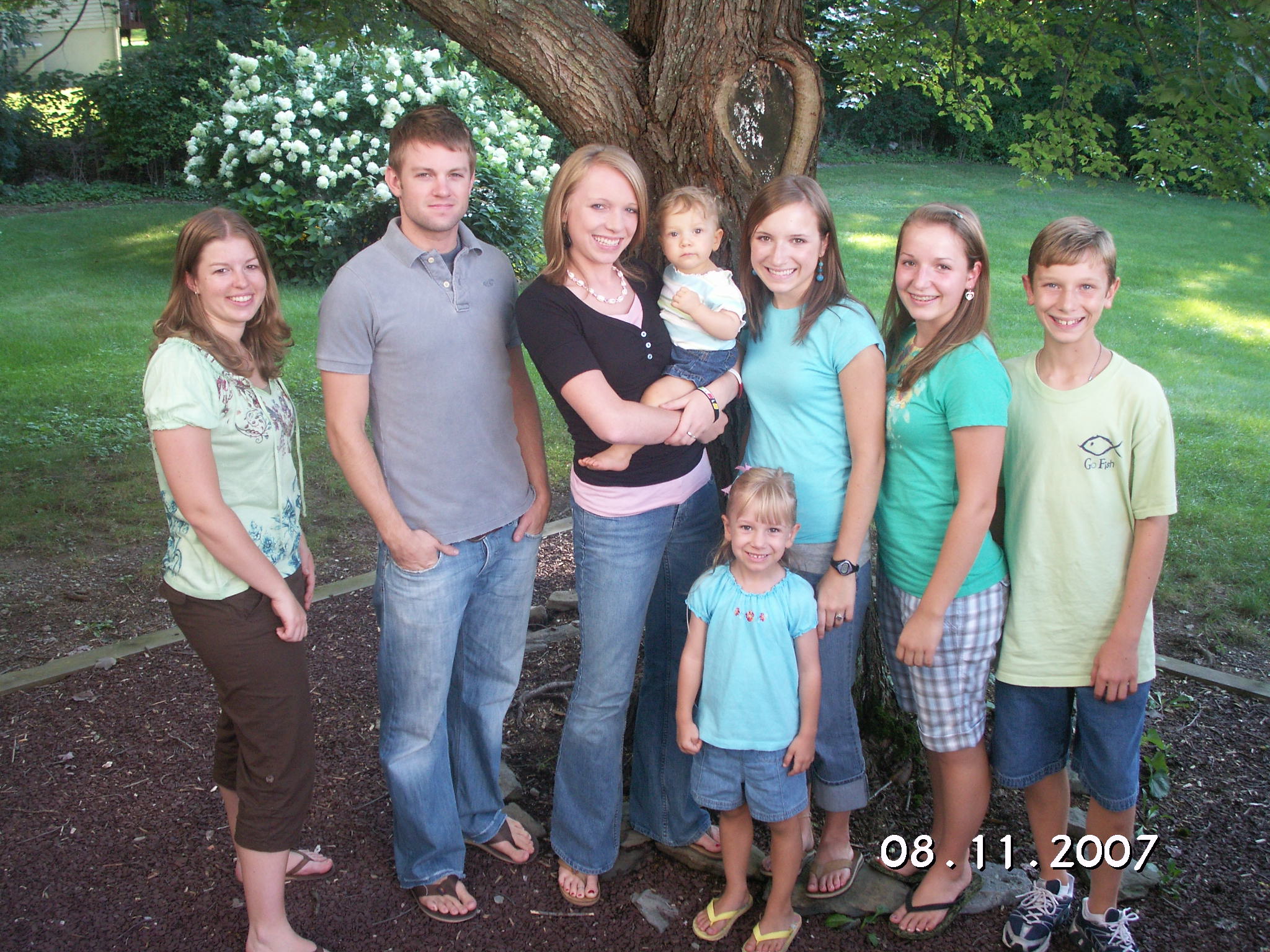 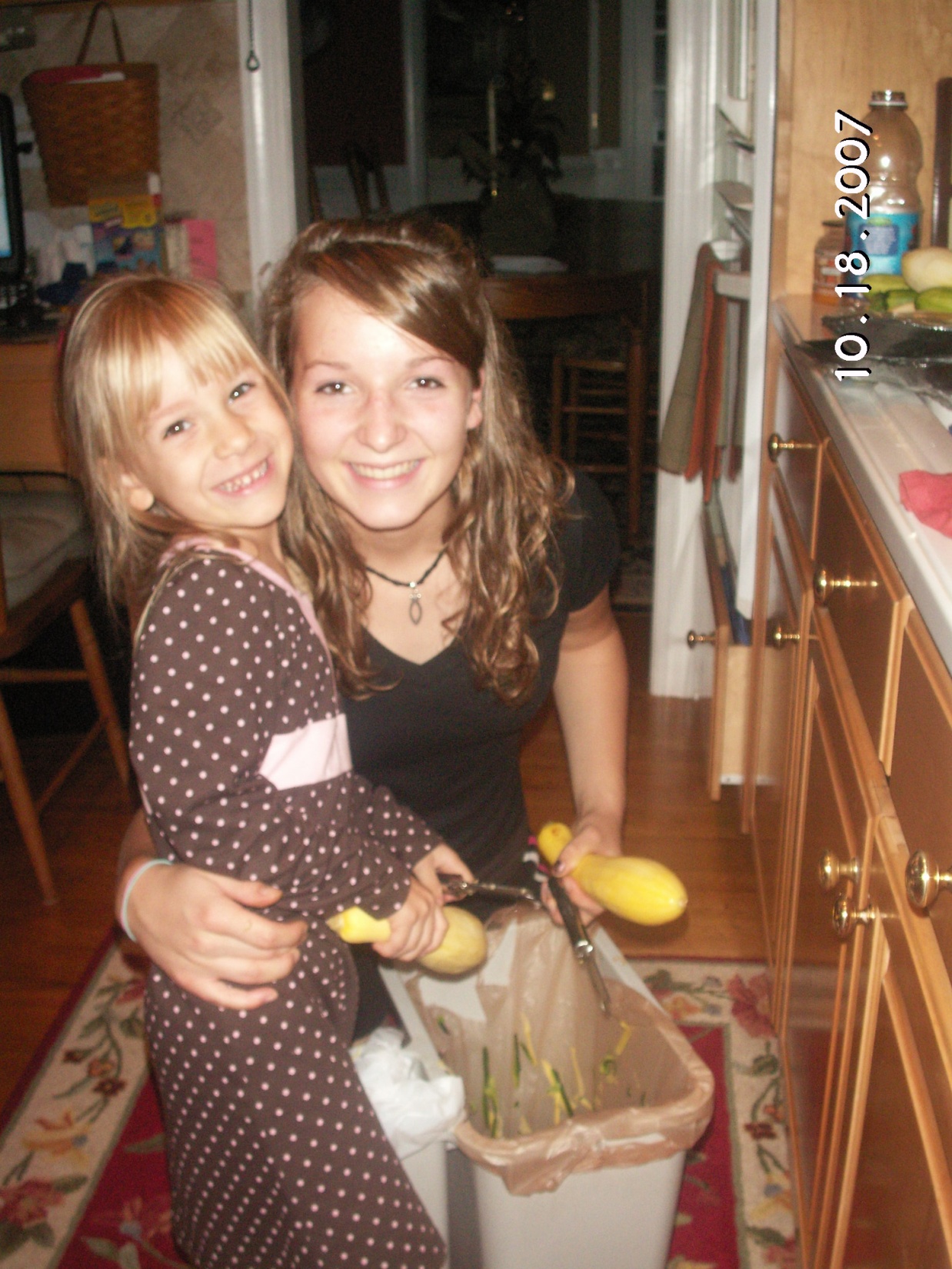 So this is where milk comes from?
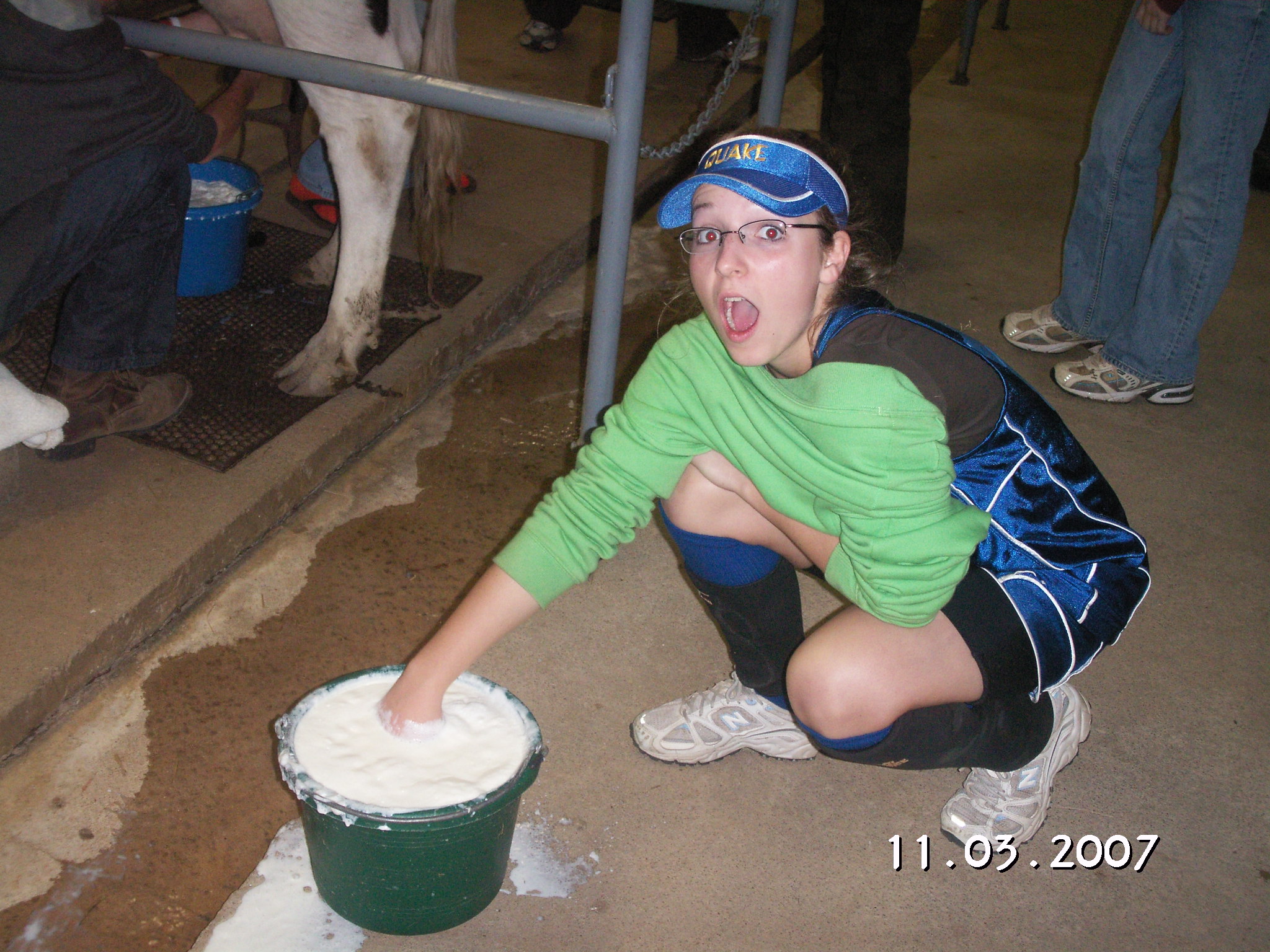 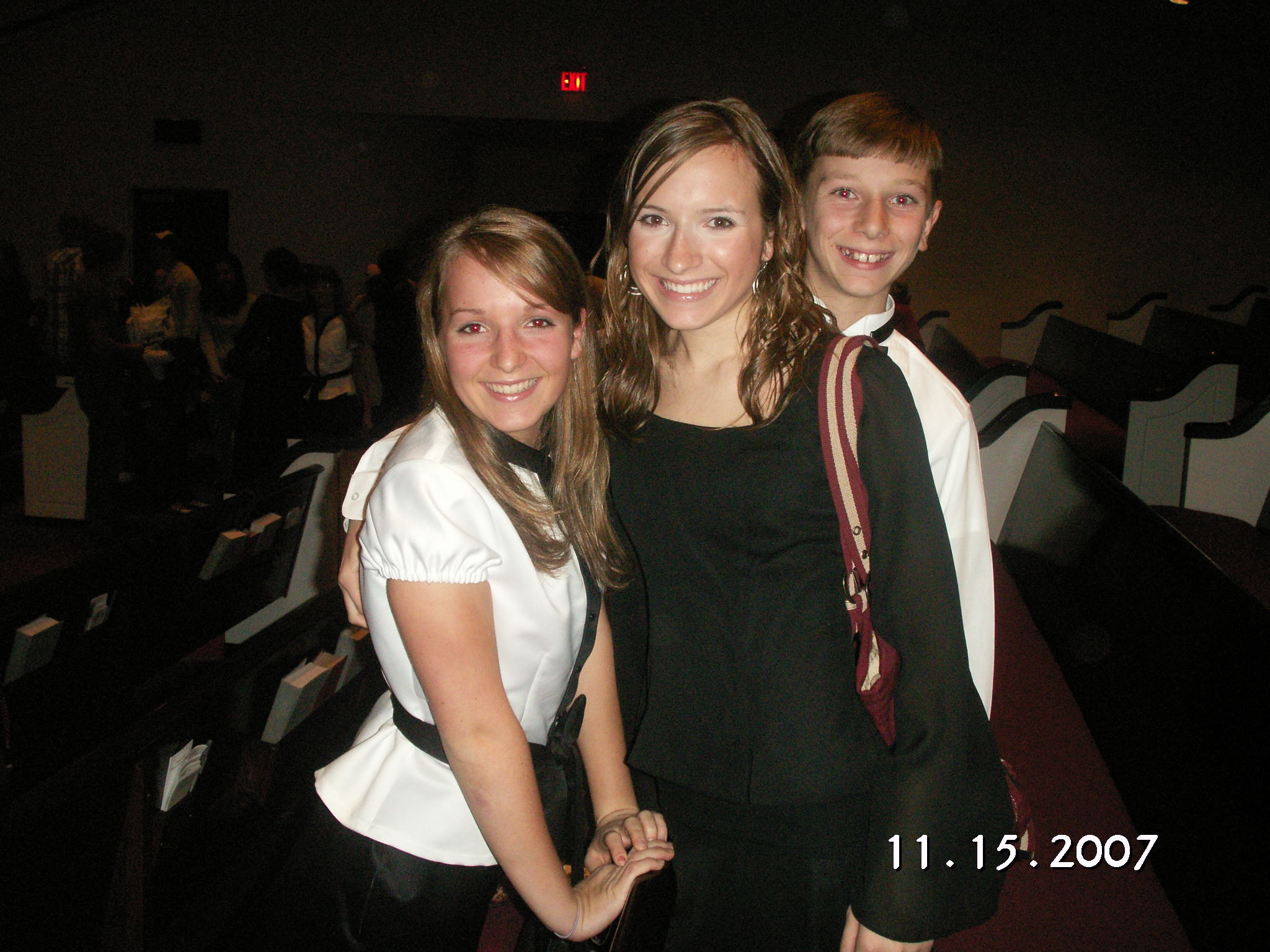 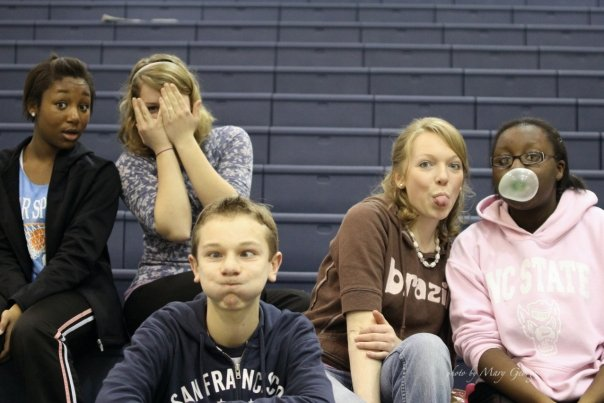 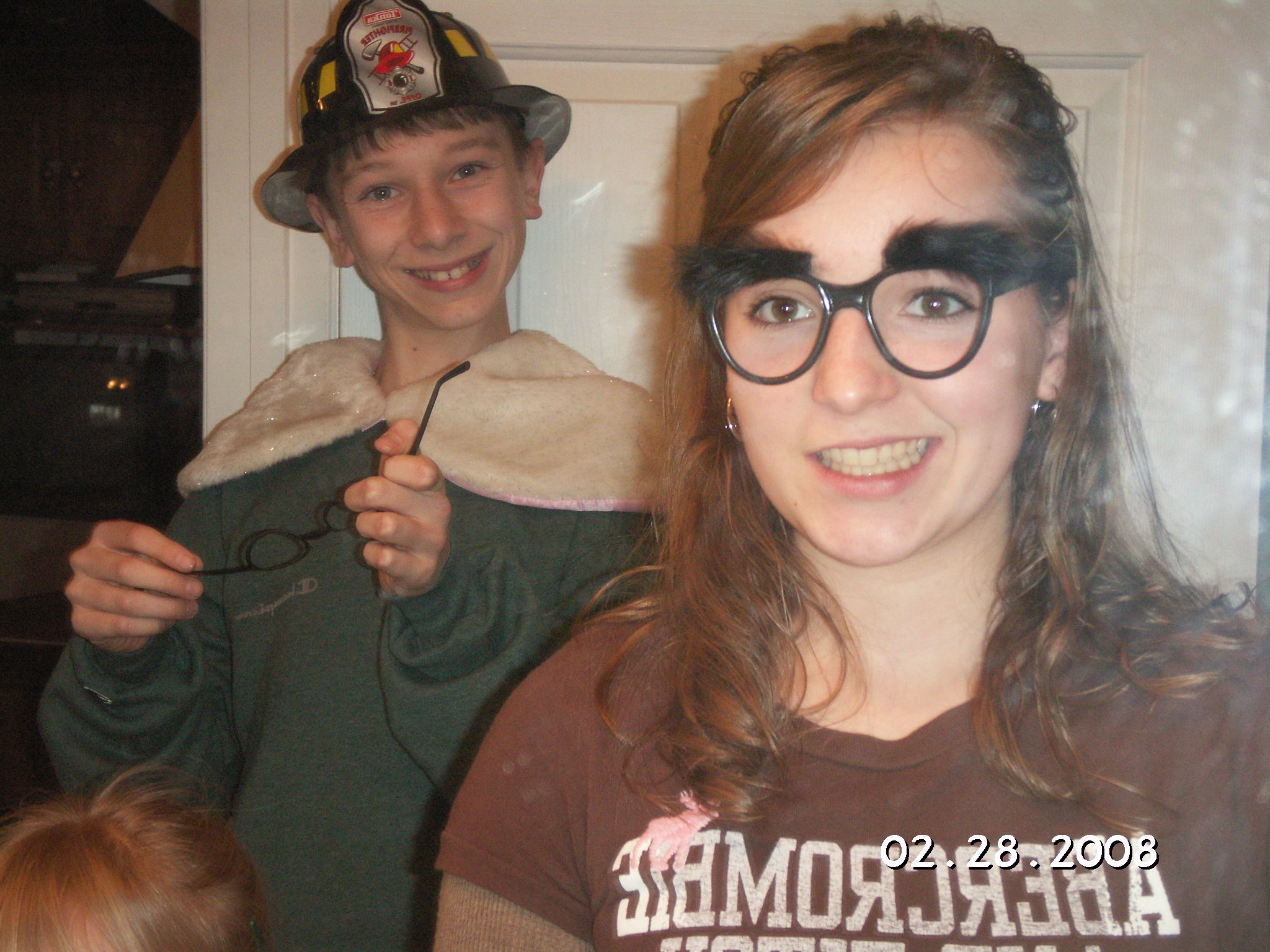 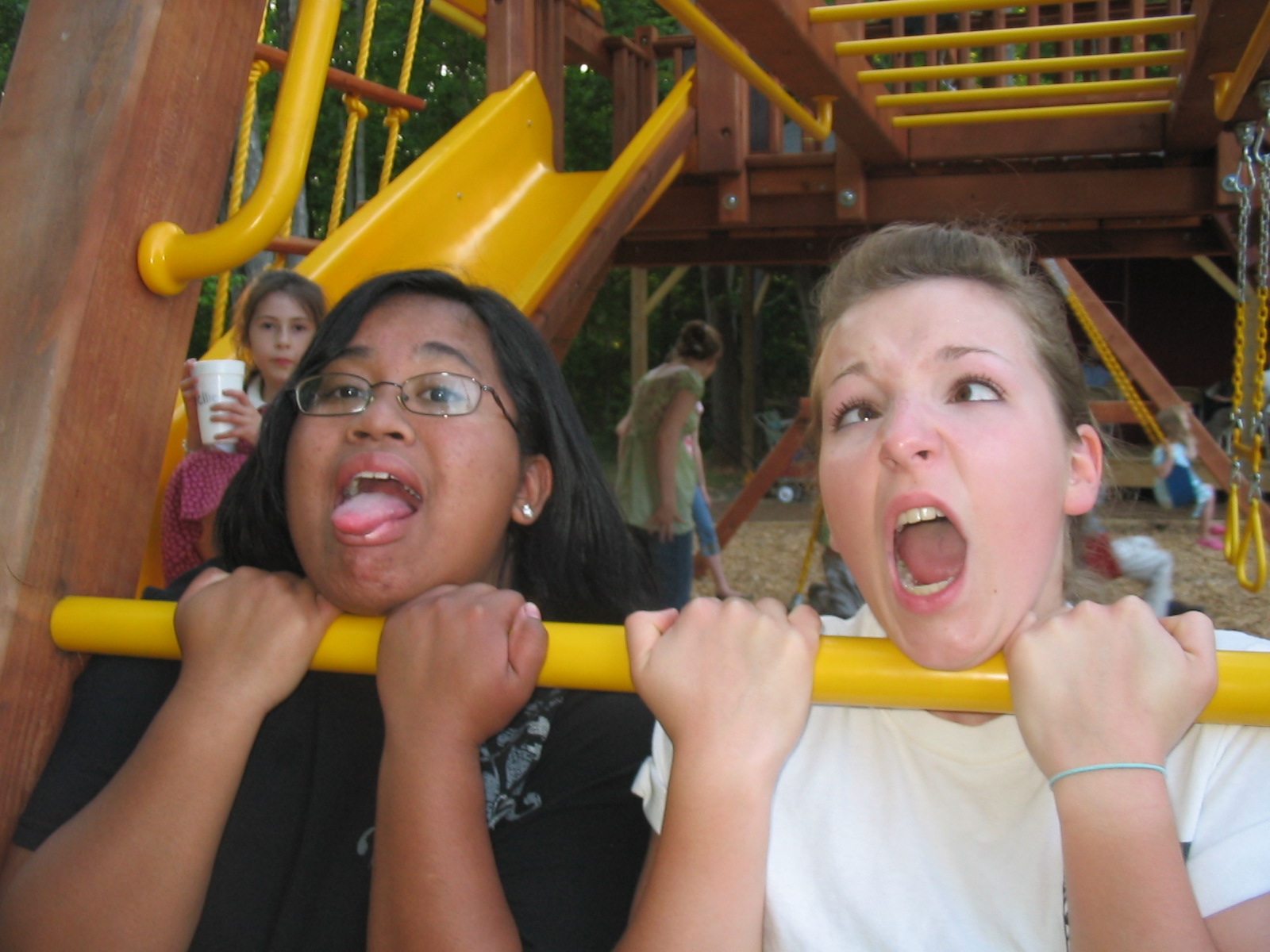 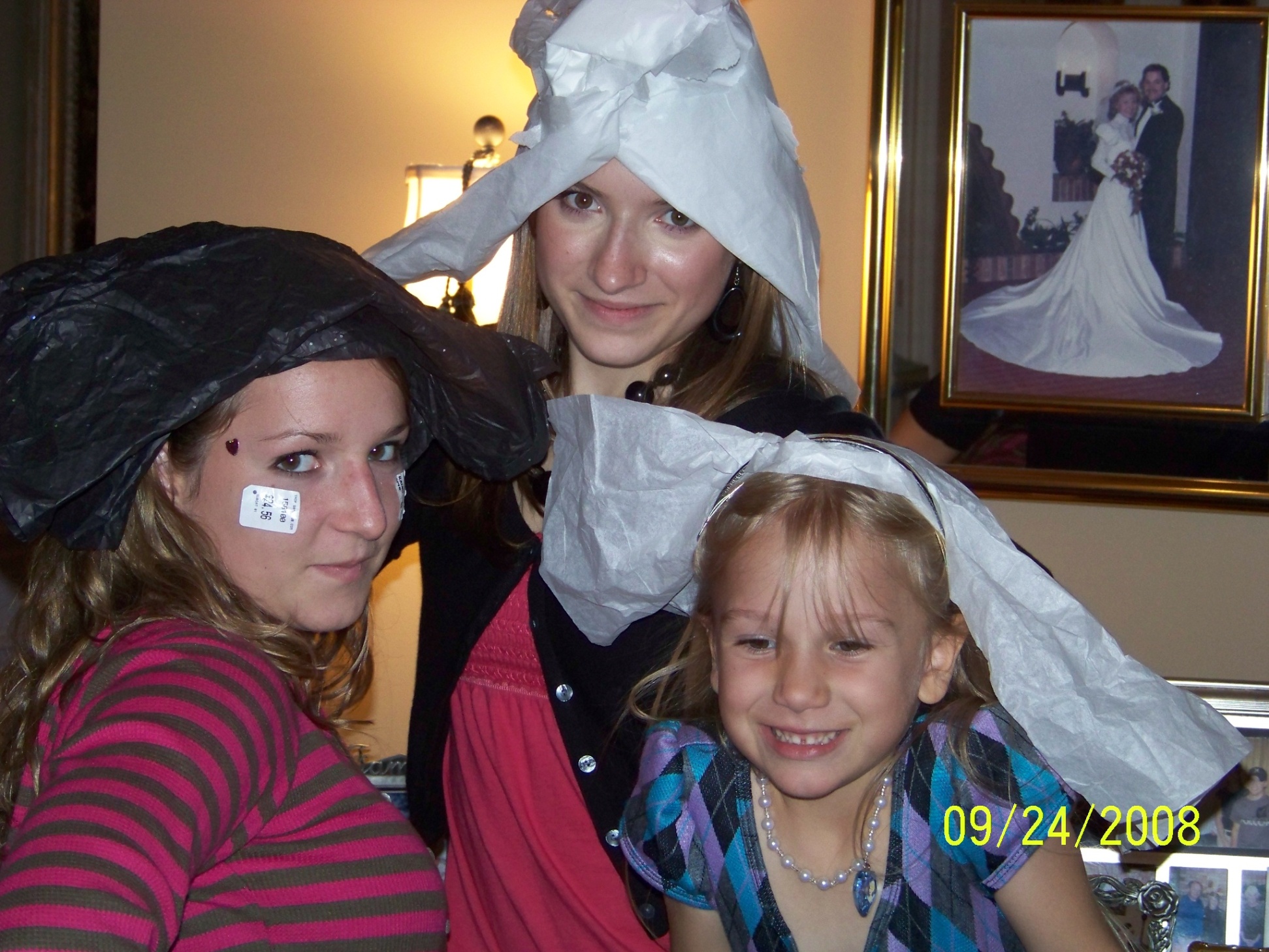 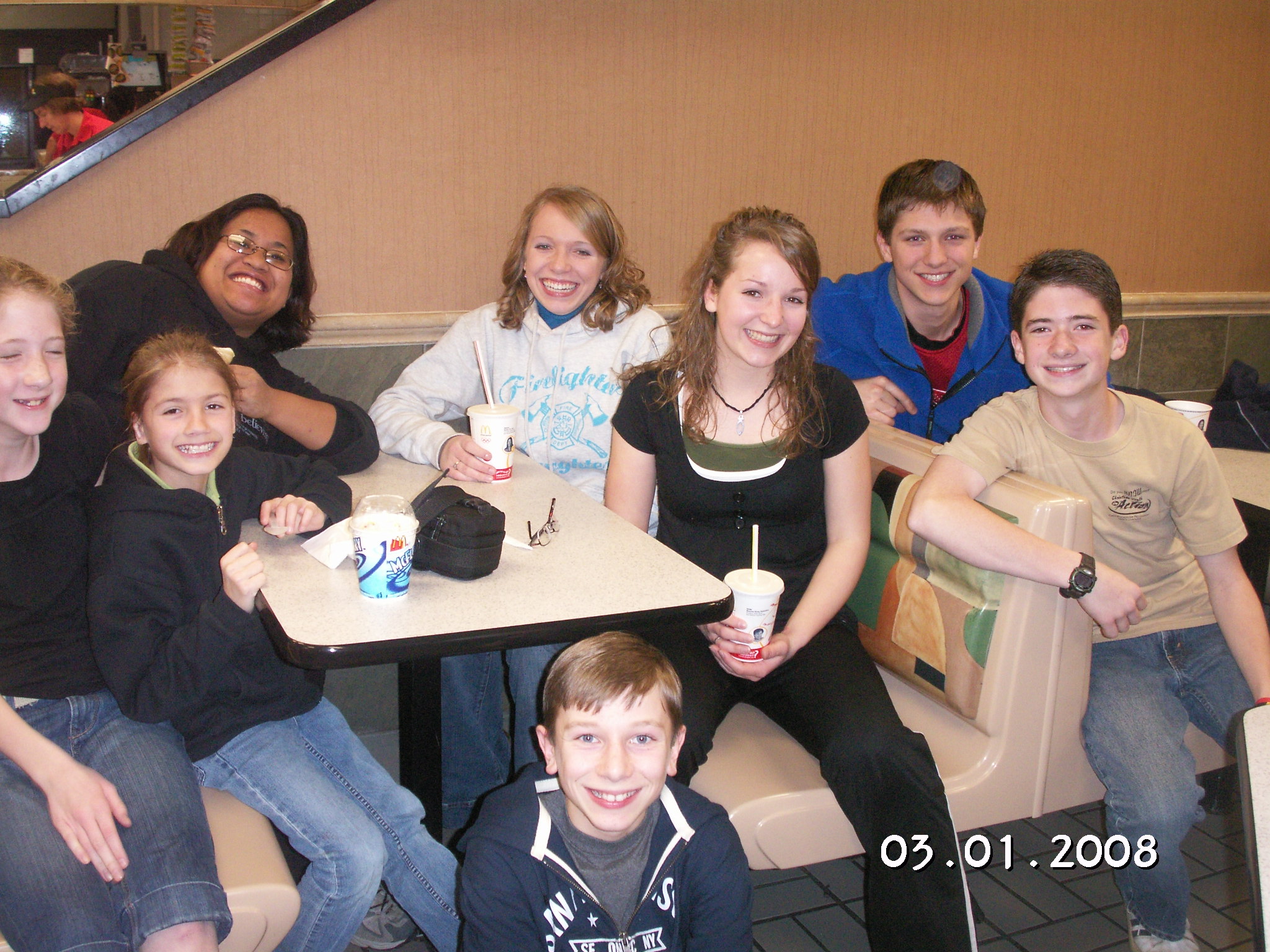 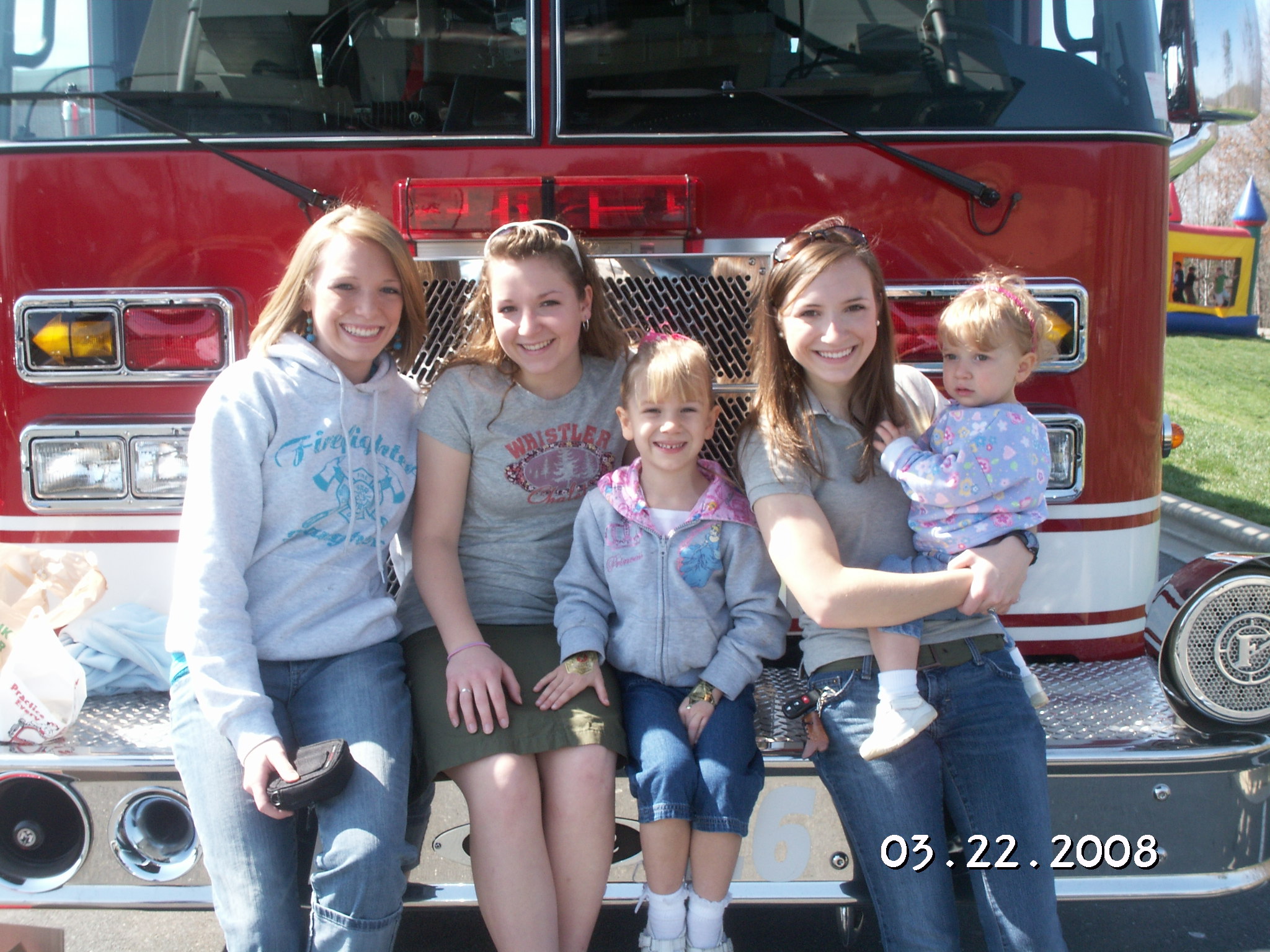 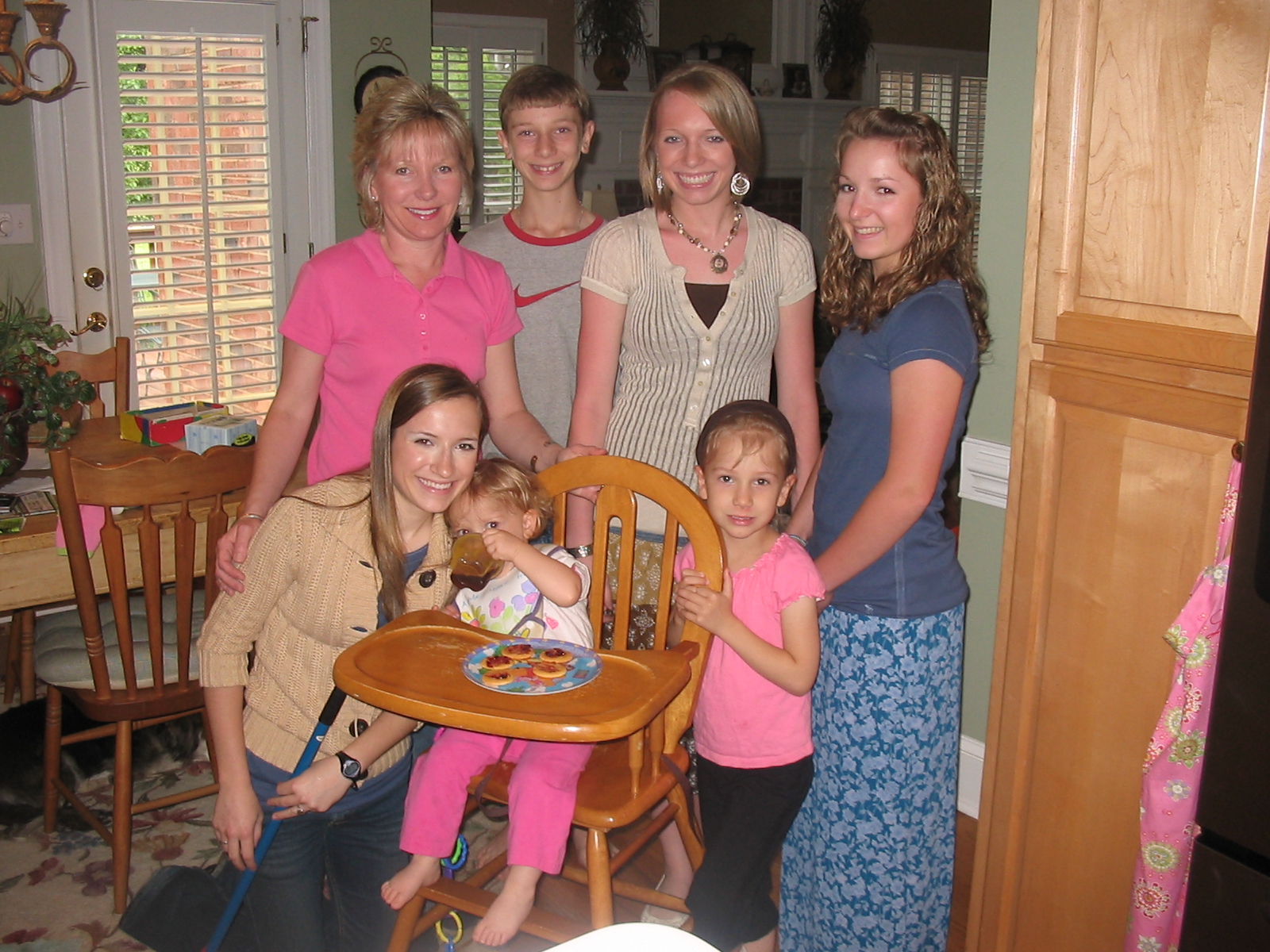 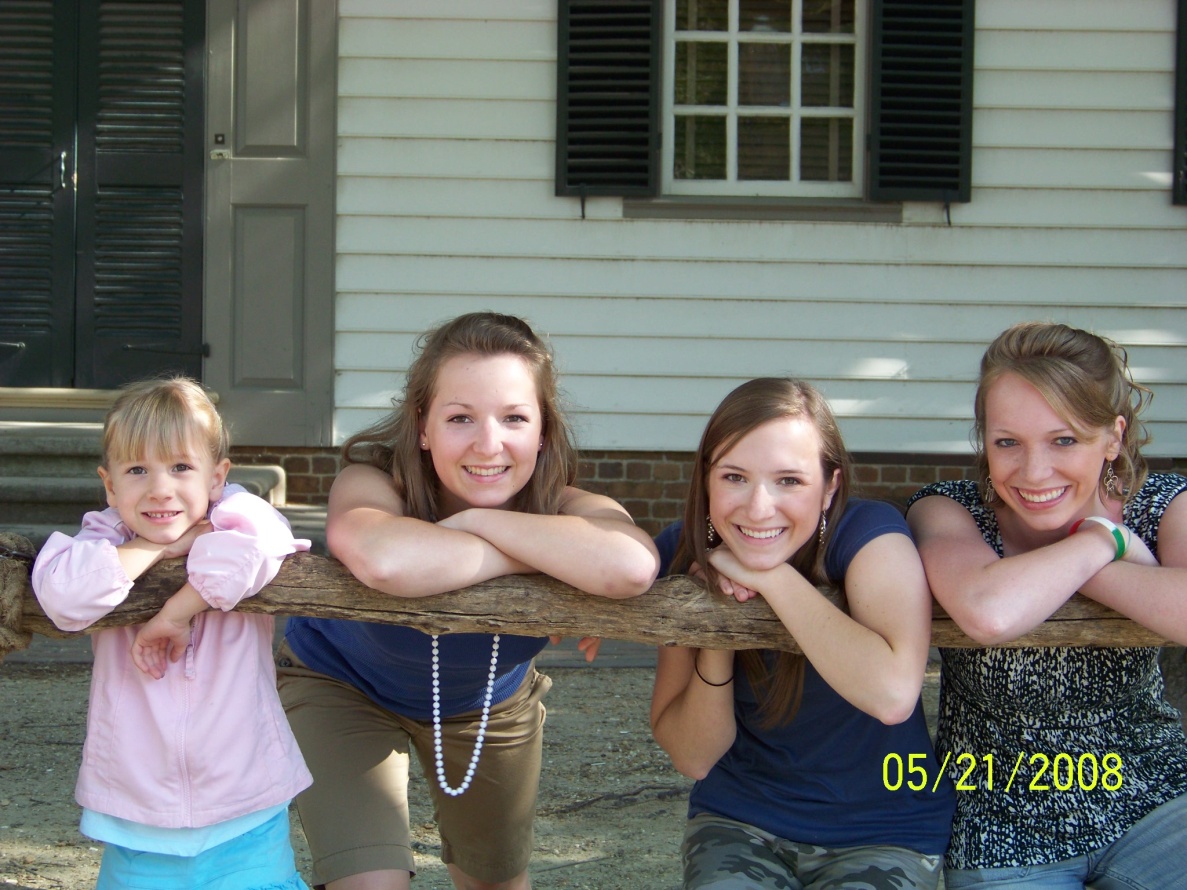 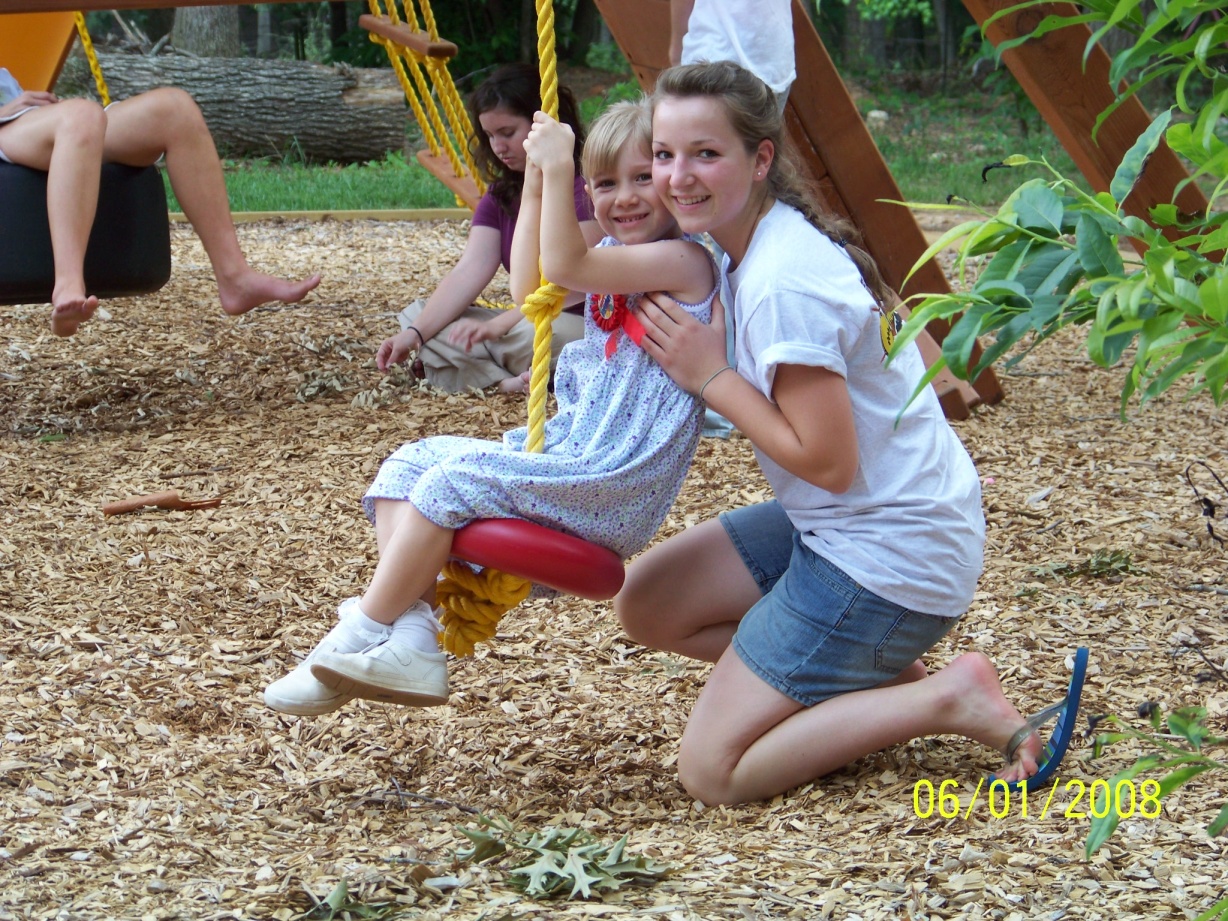 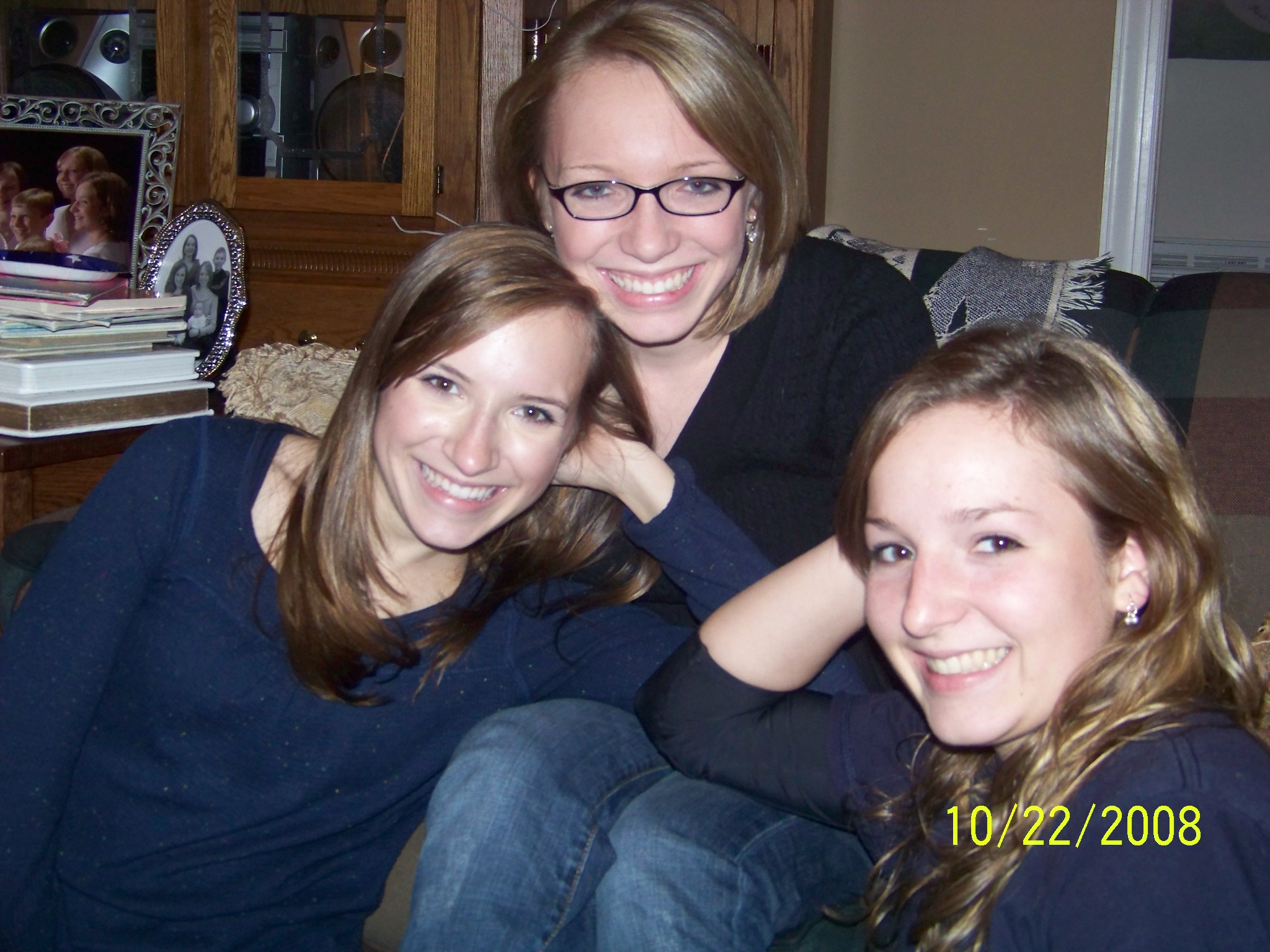 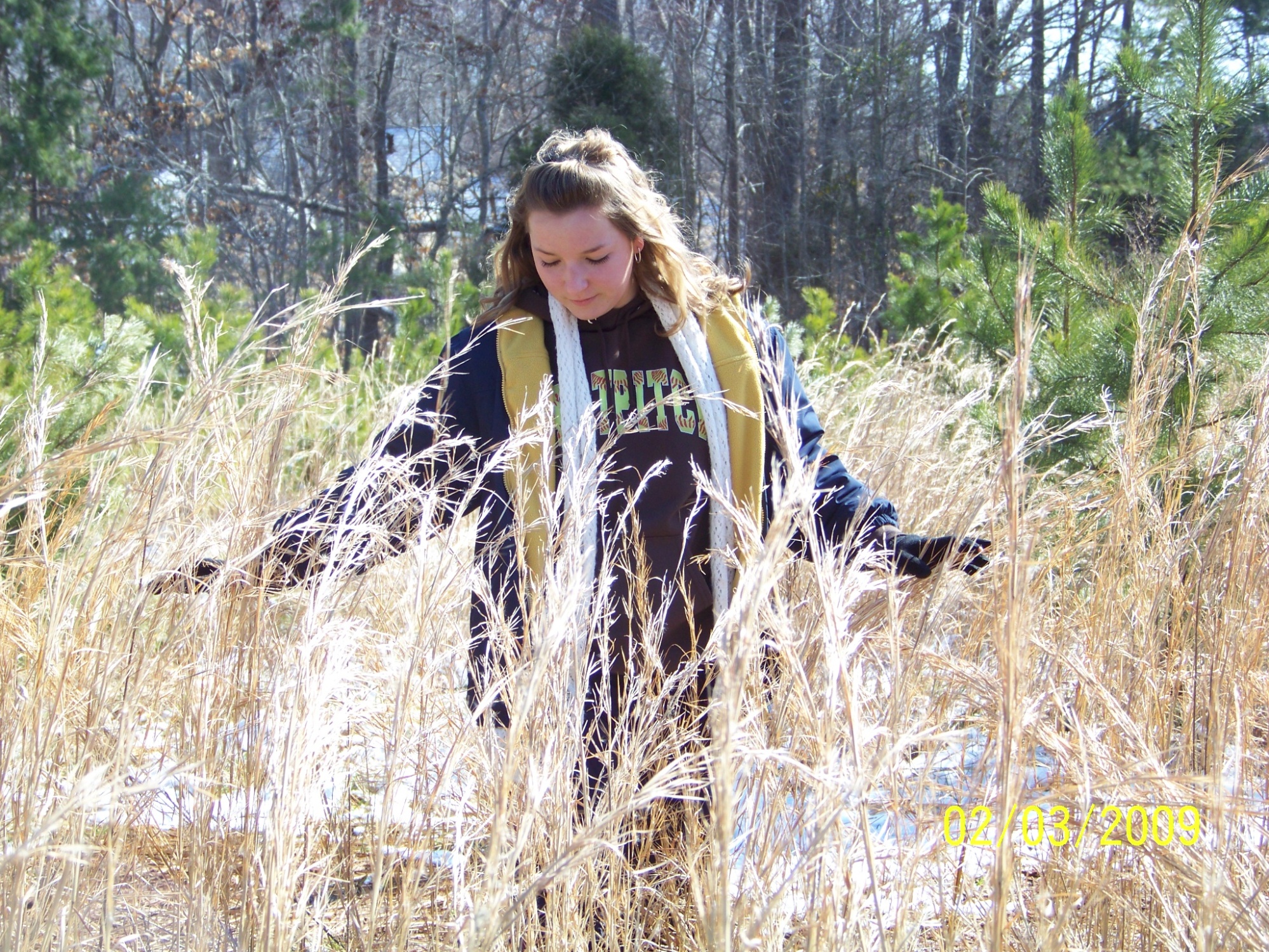 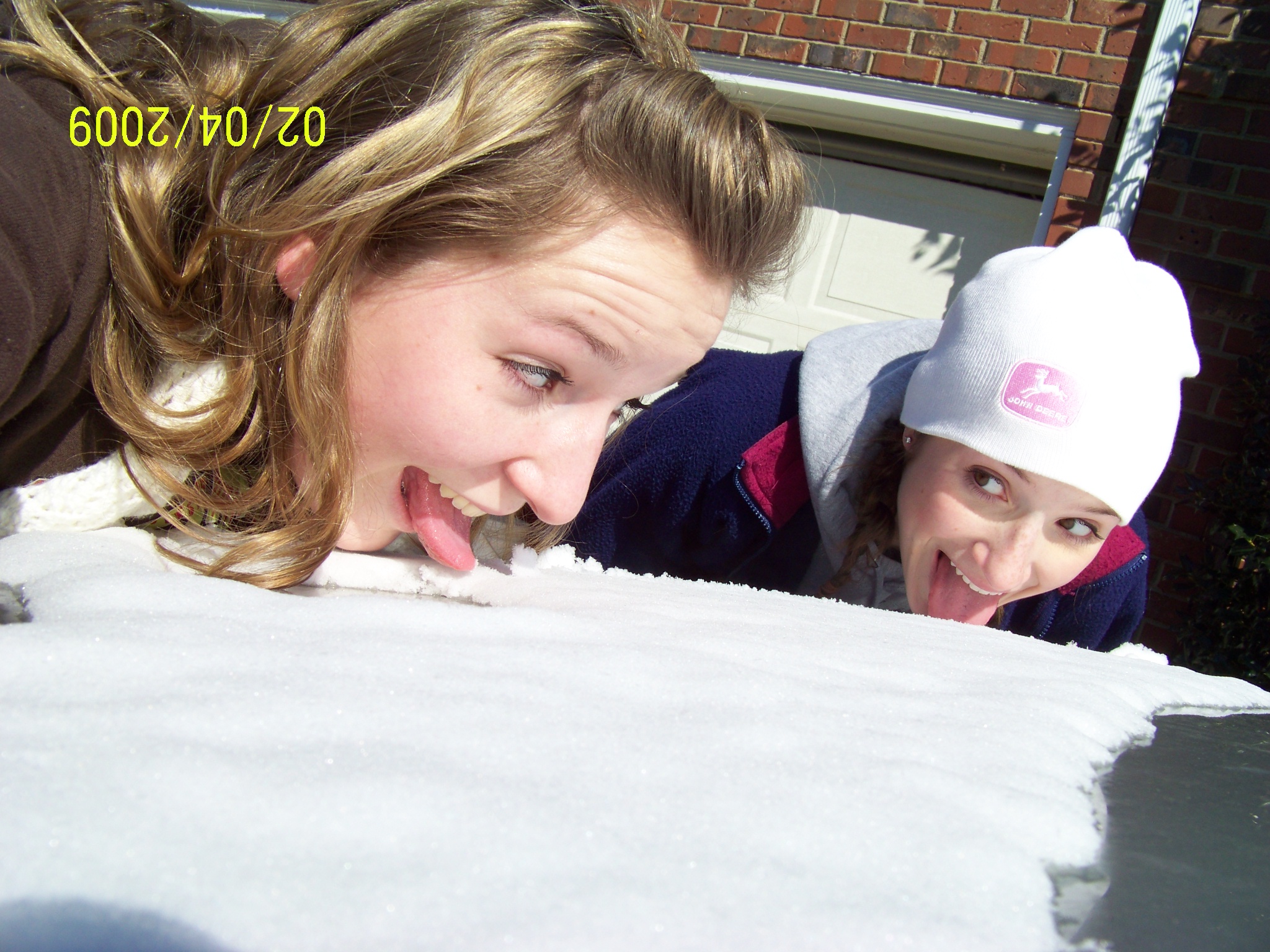 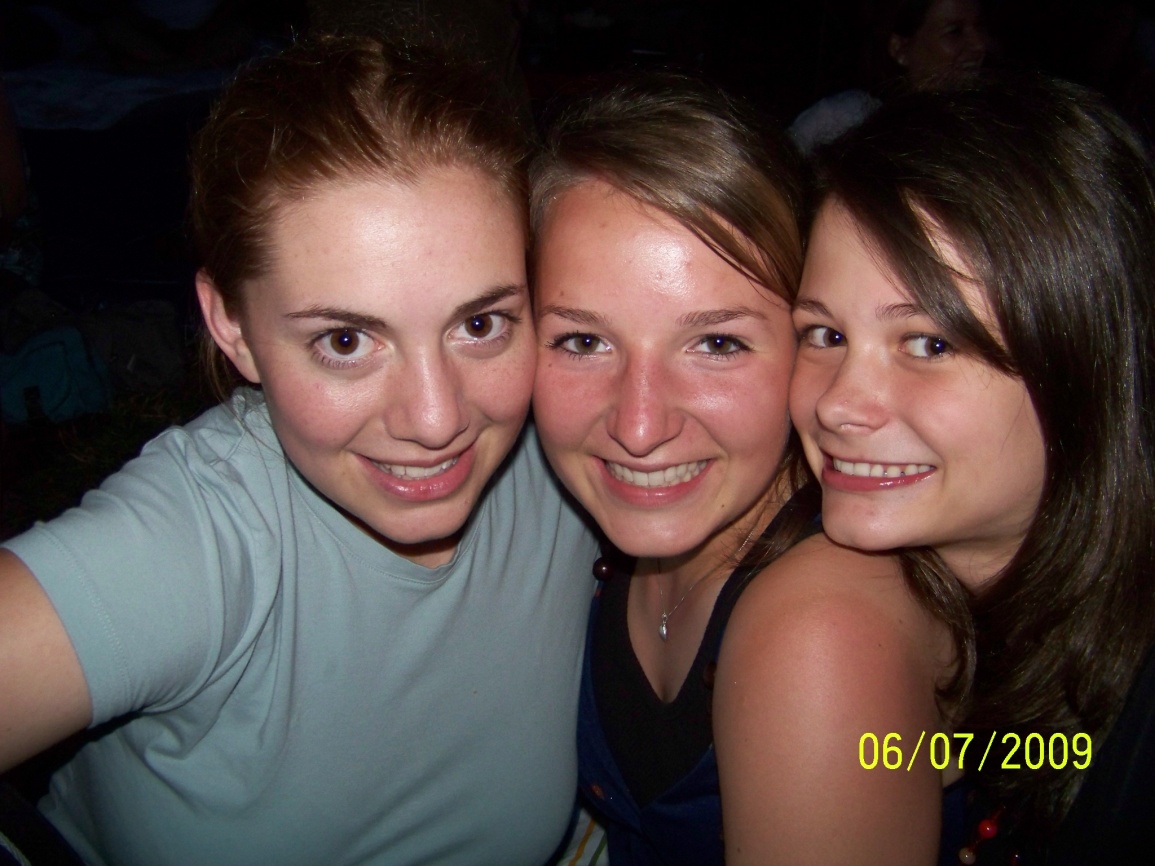 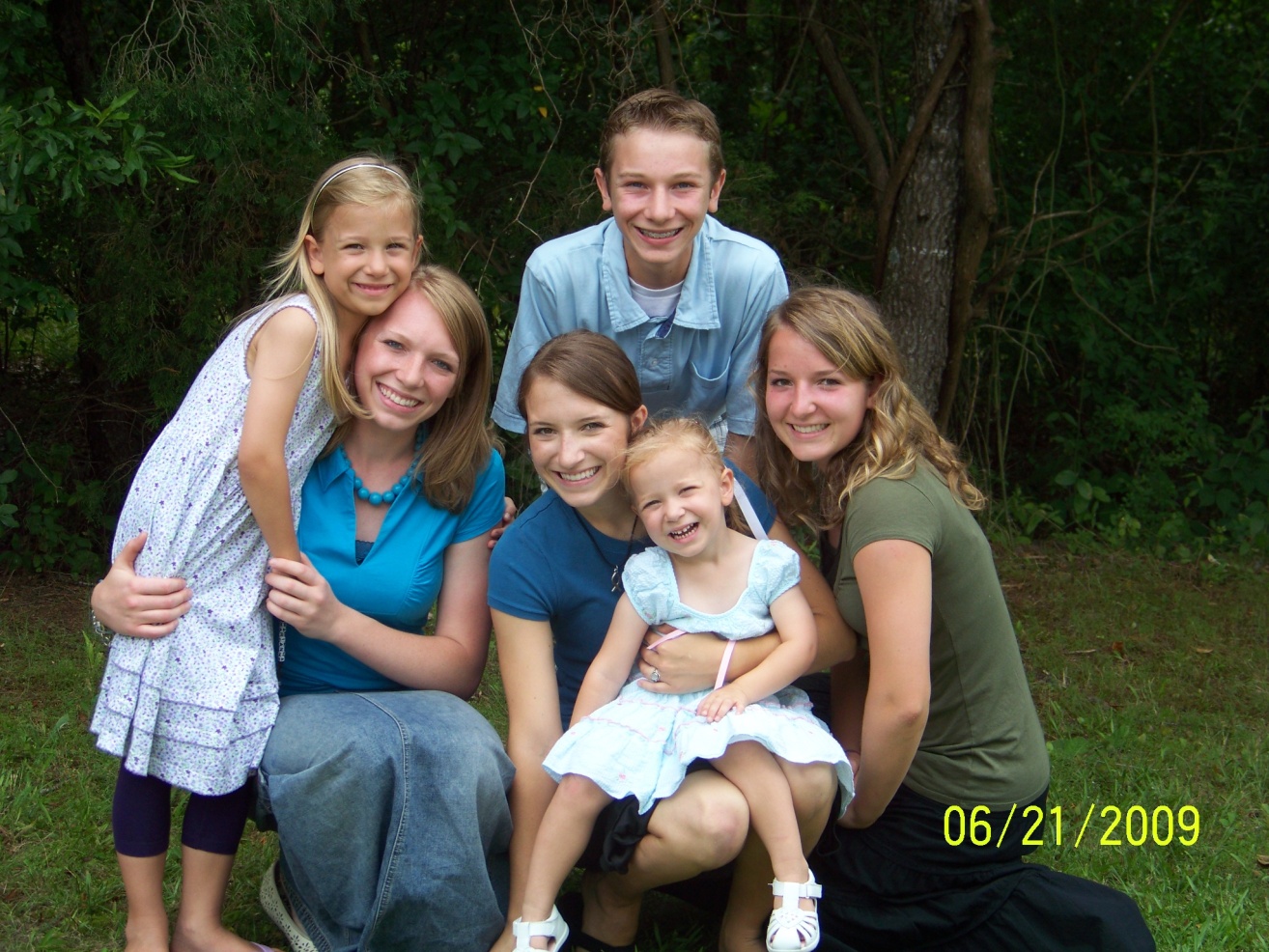 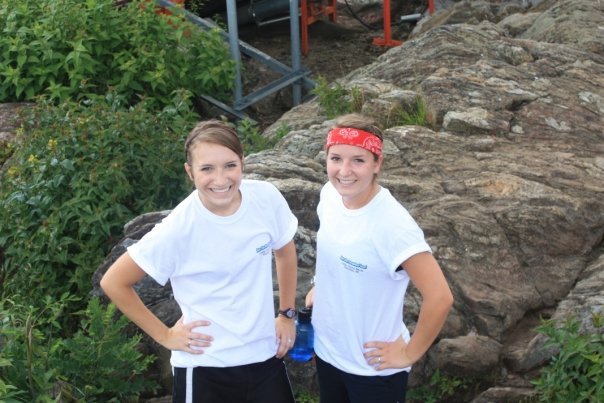 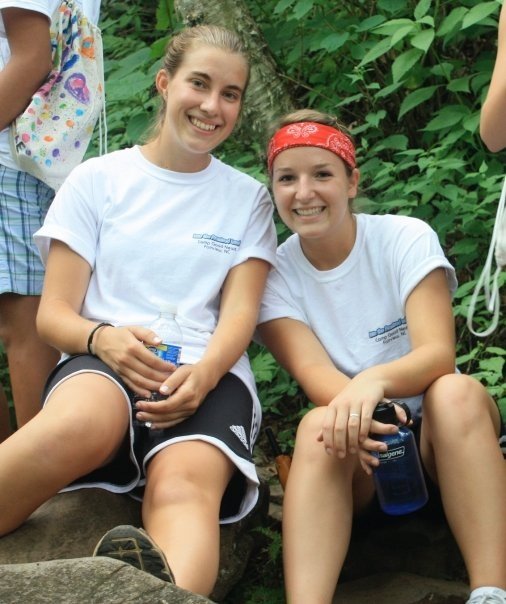 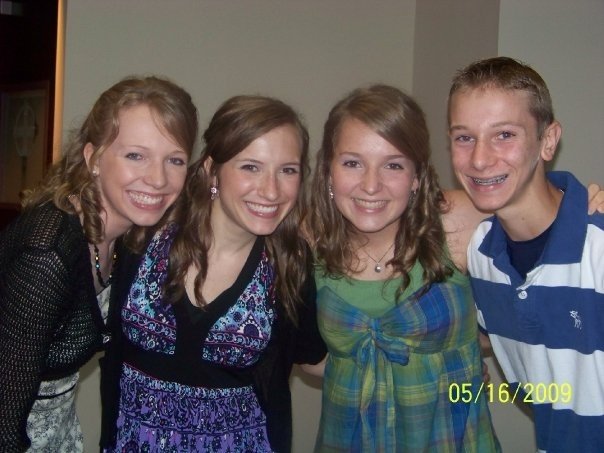 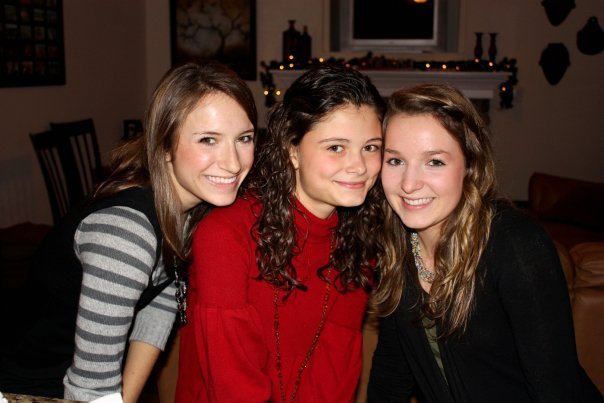 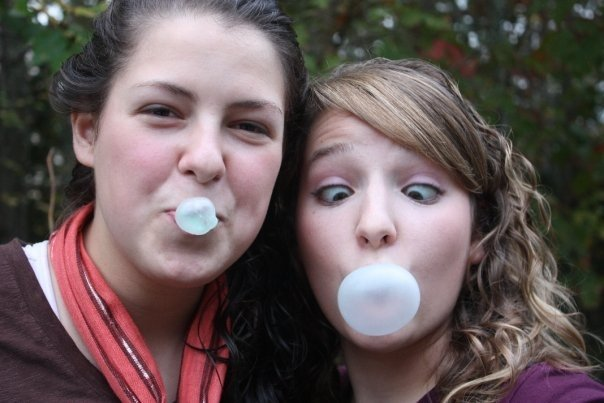 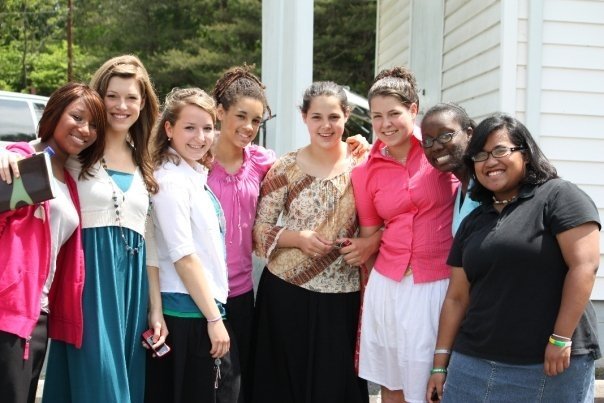 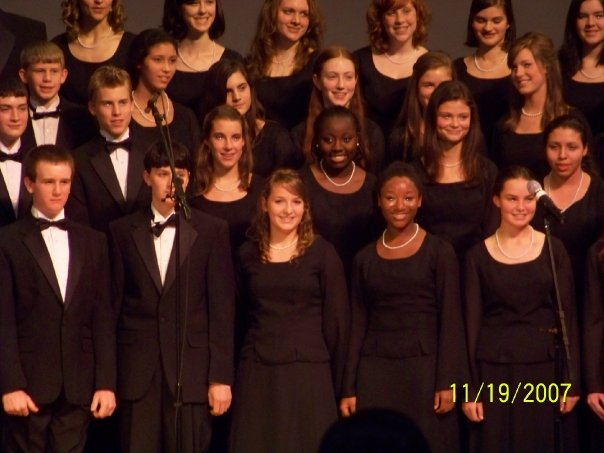 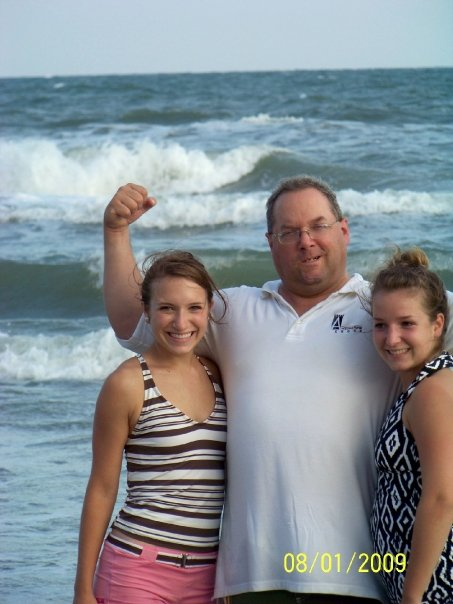 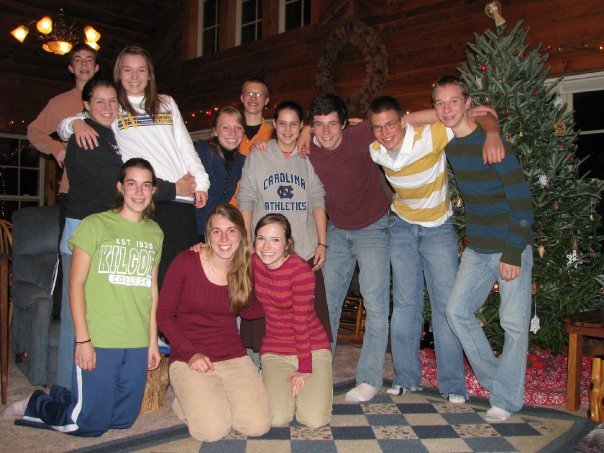 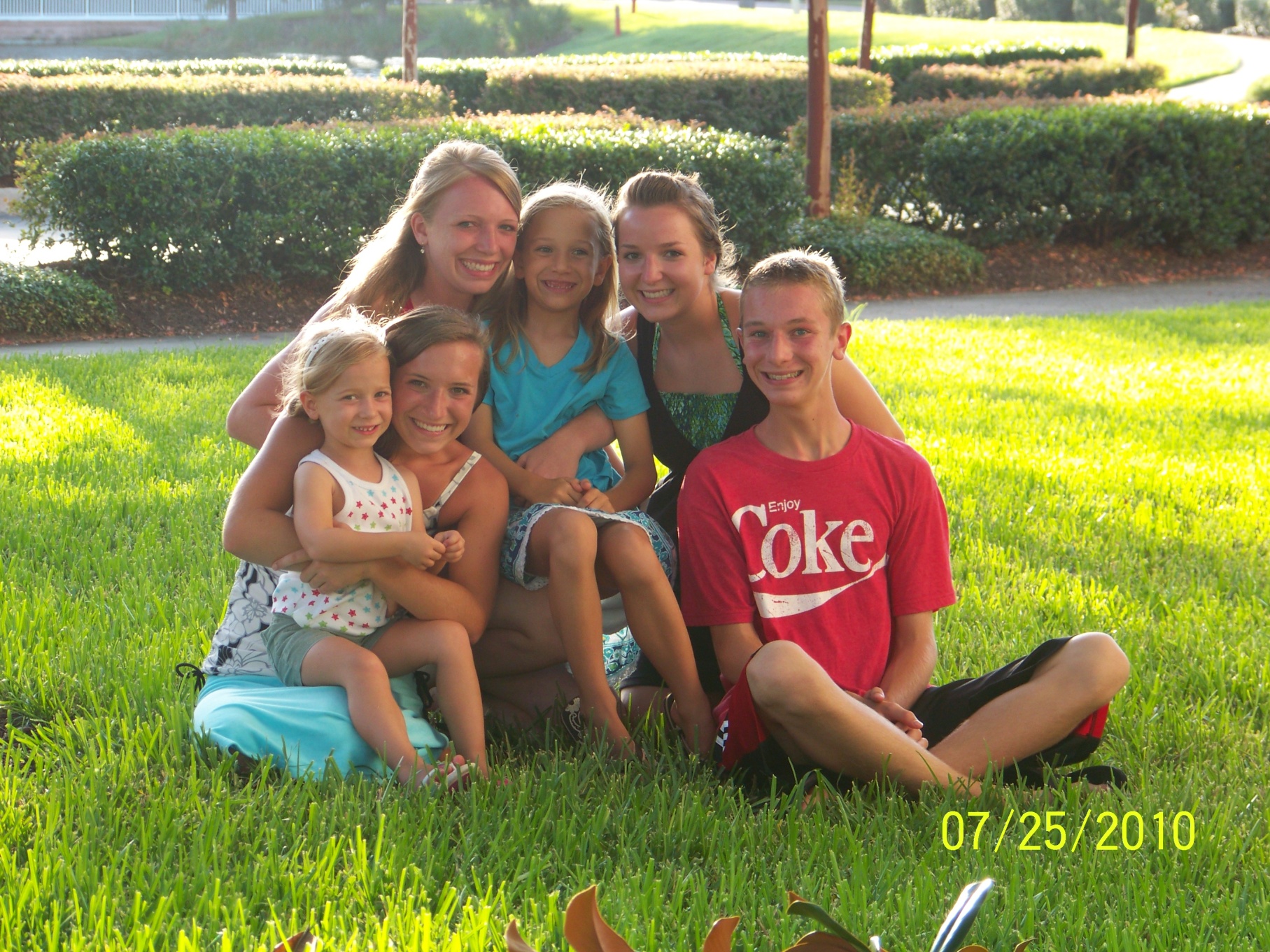 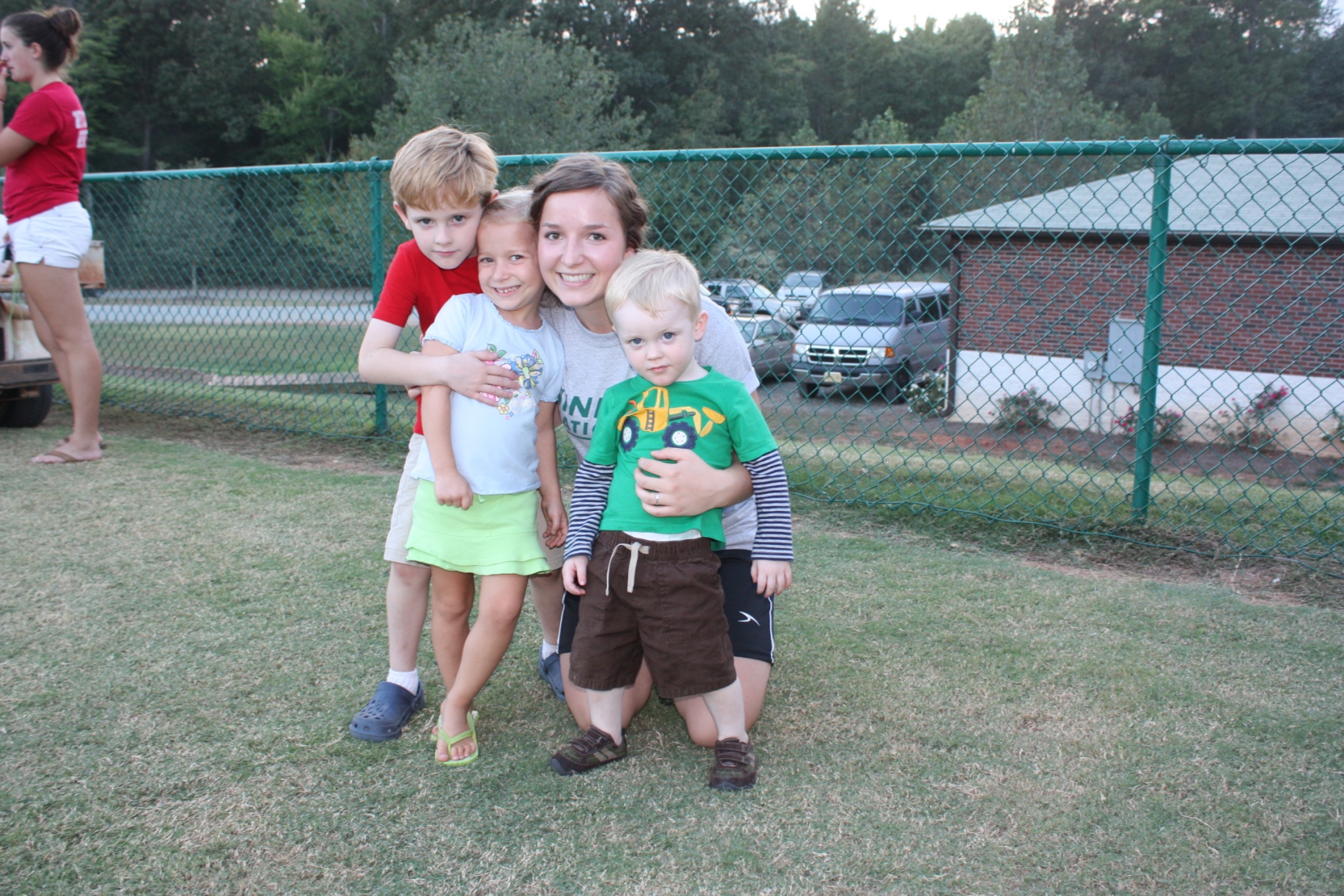 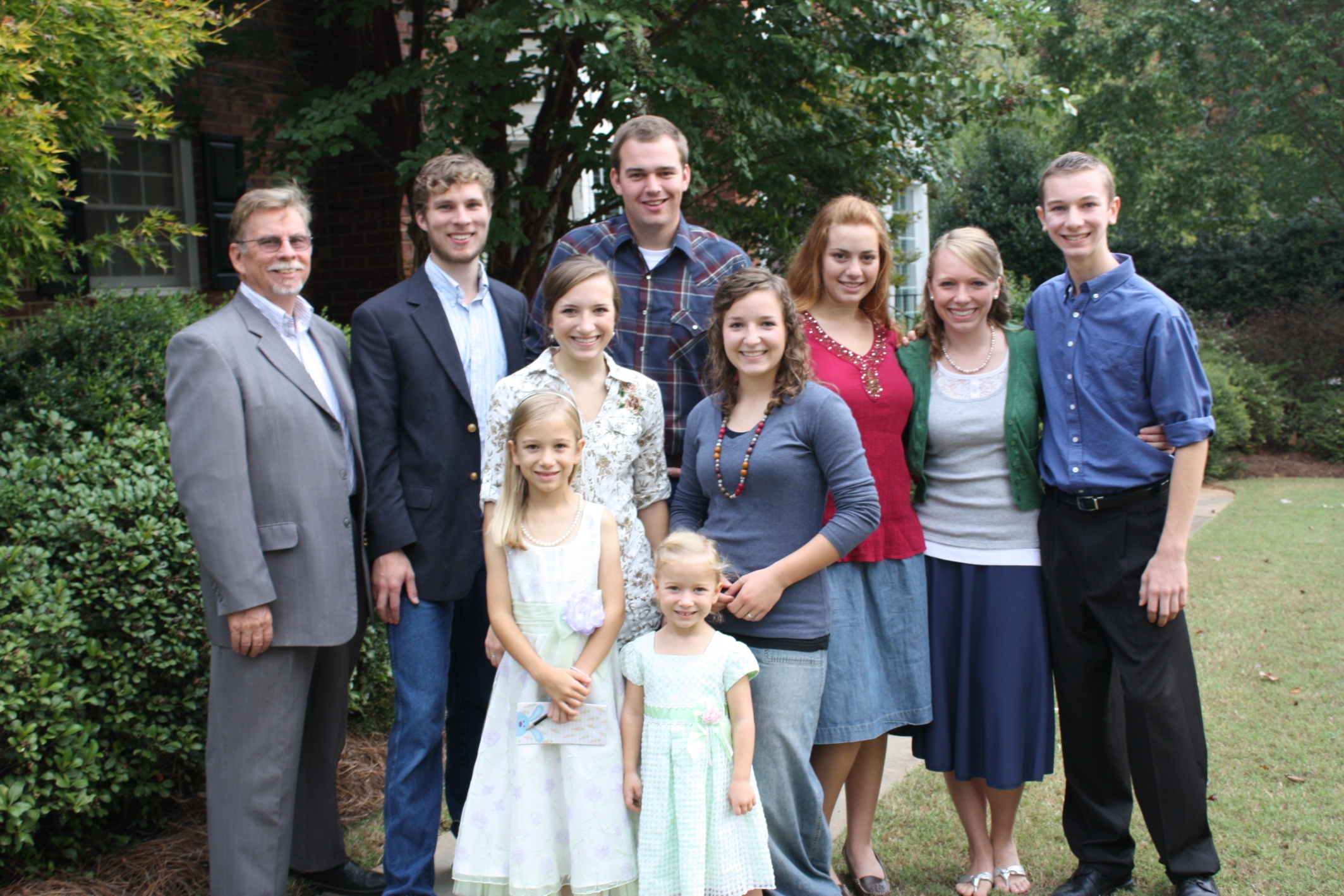 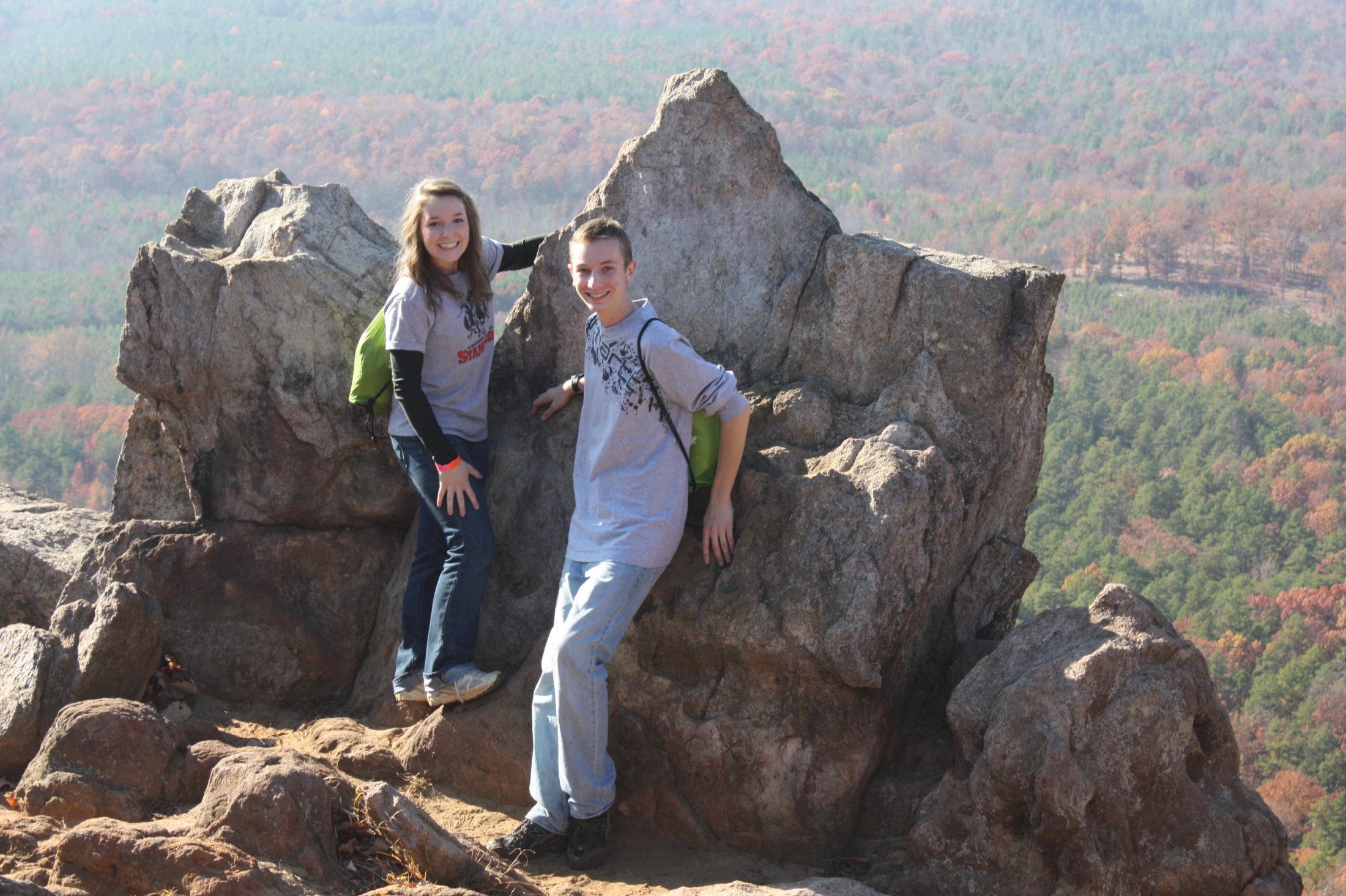 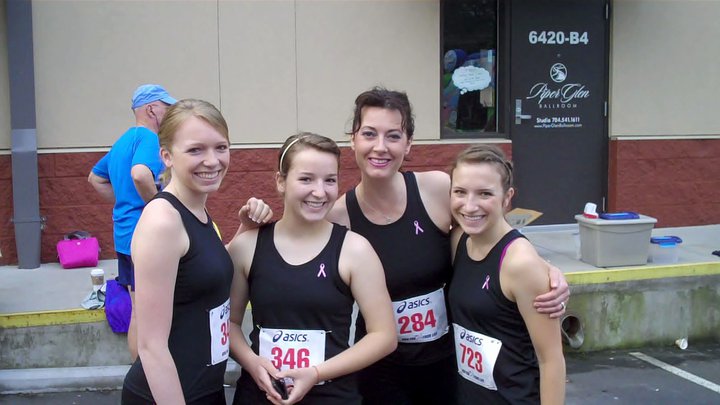 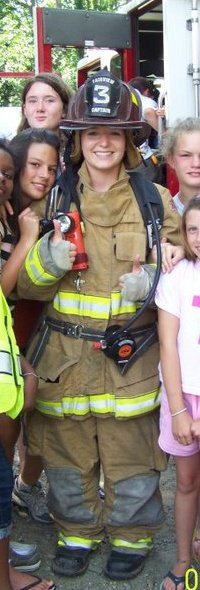 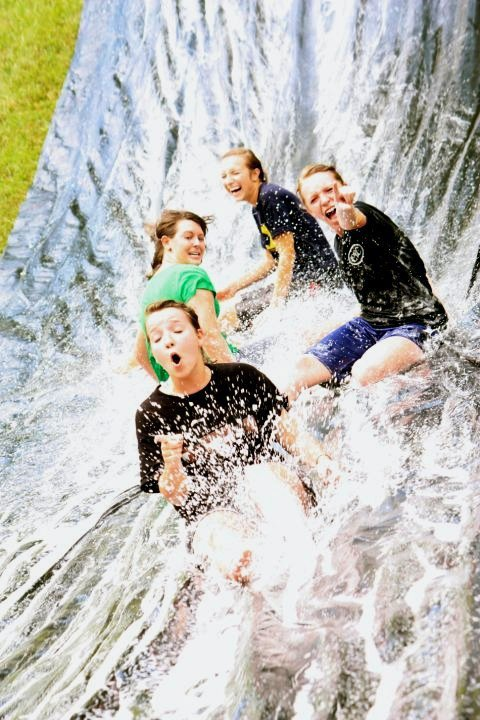 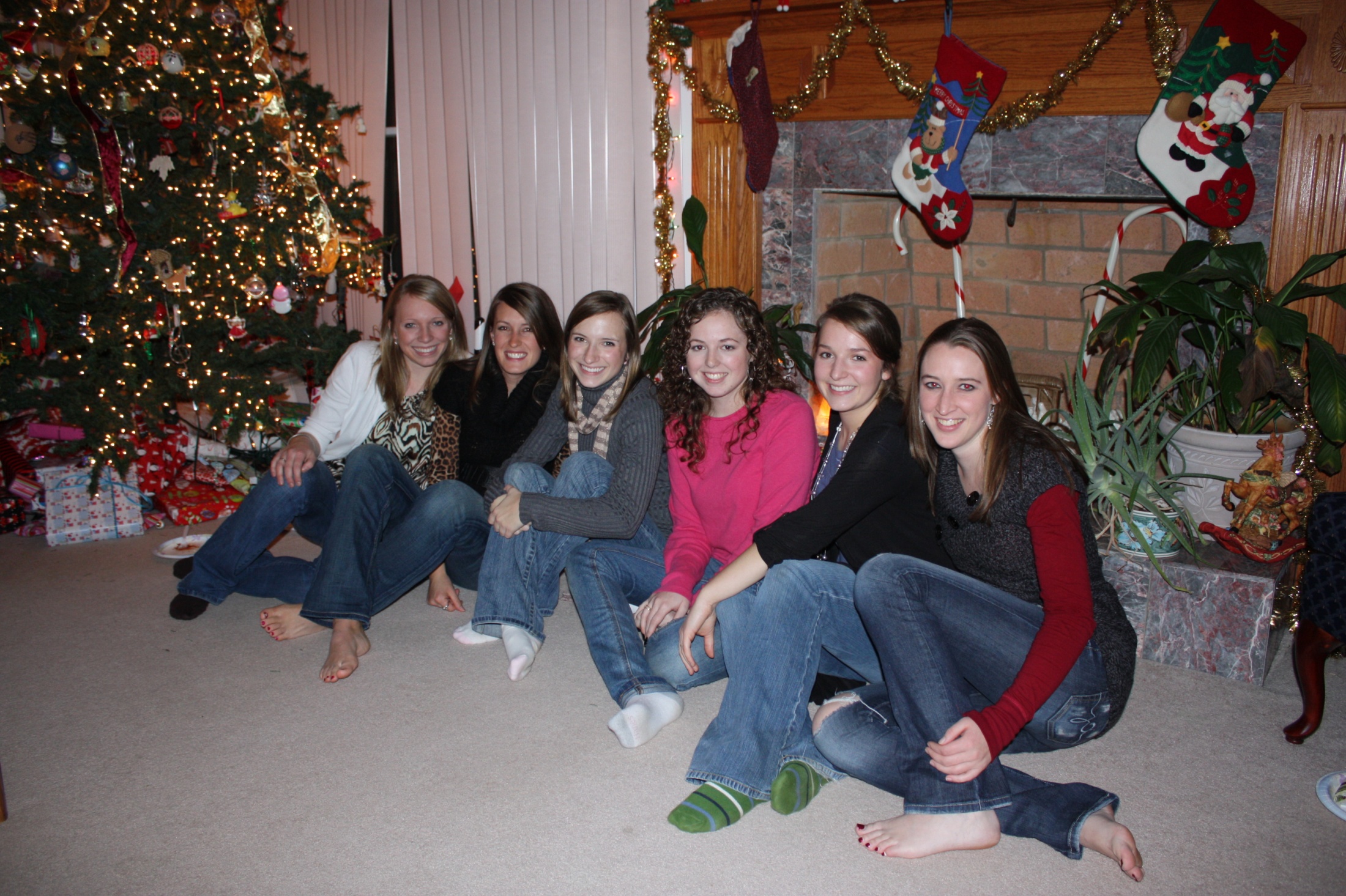 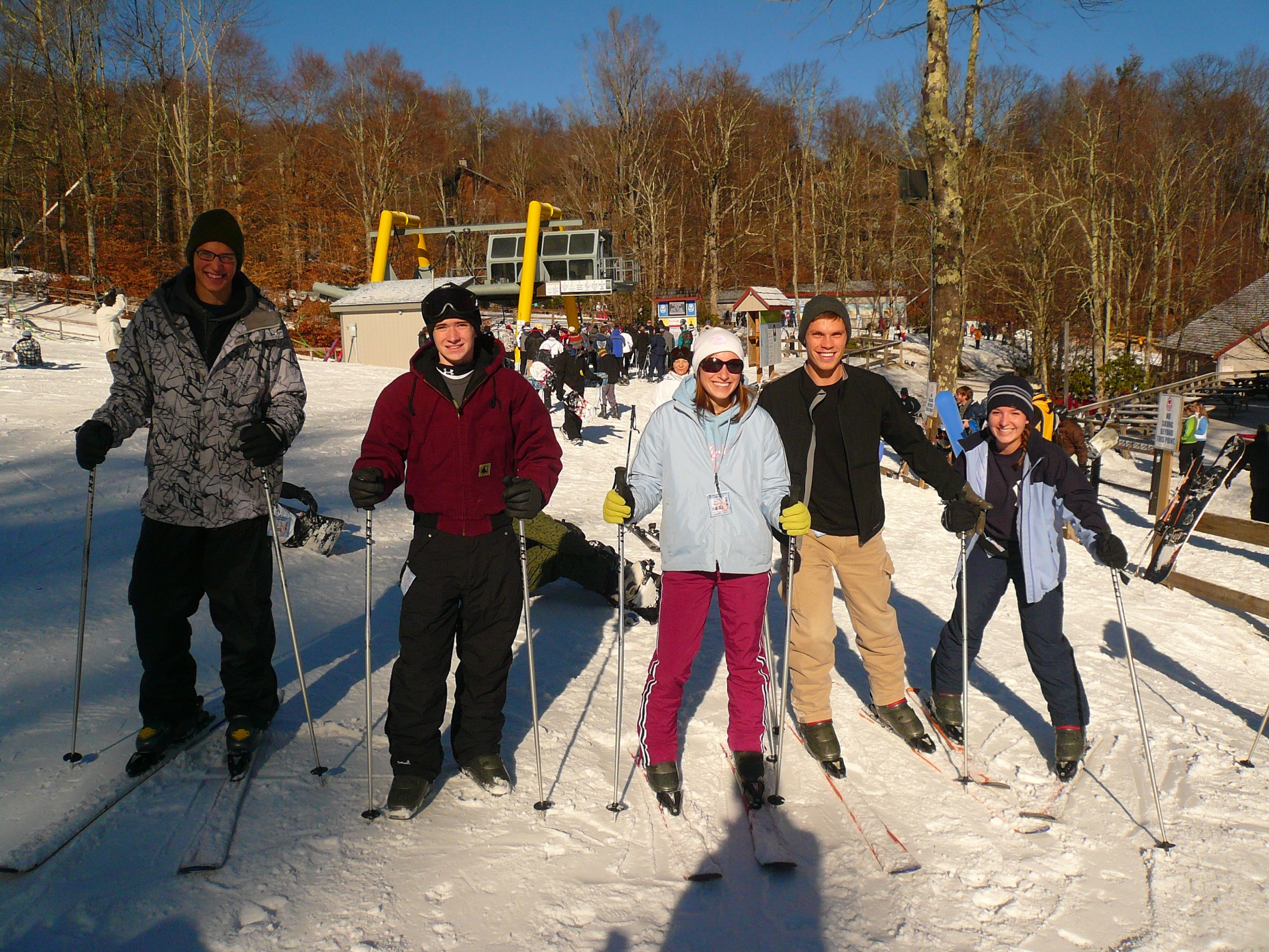 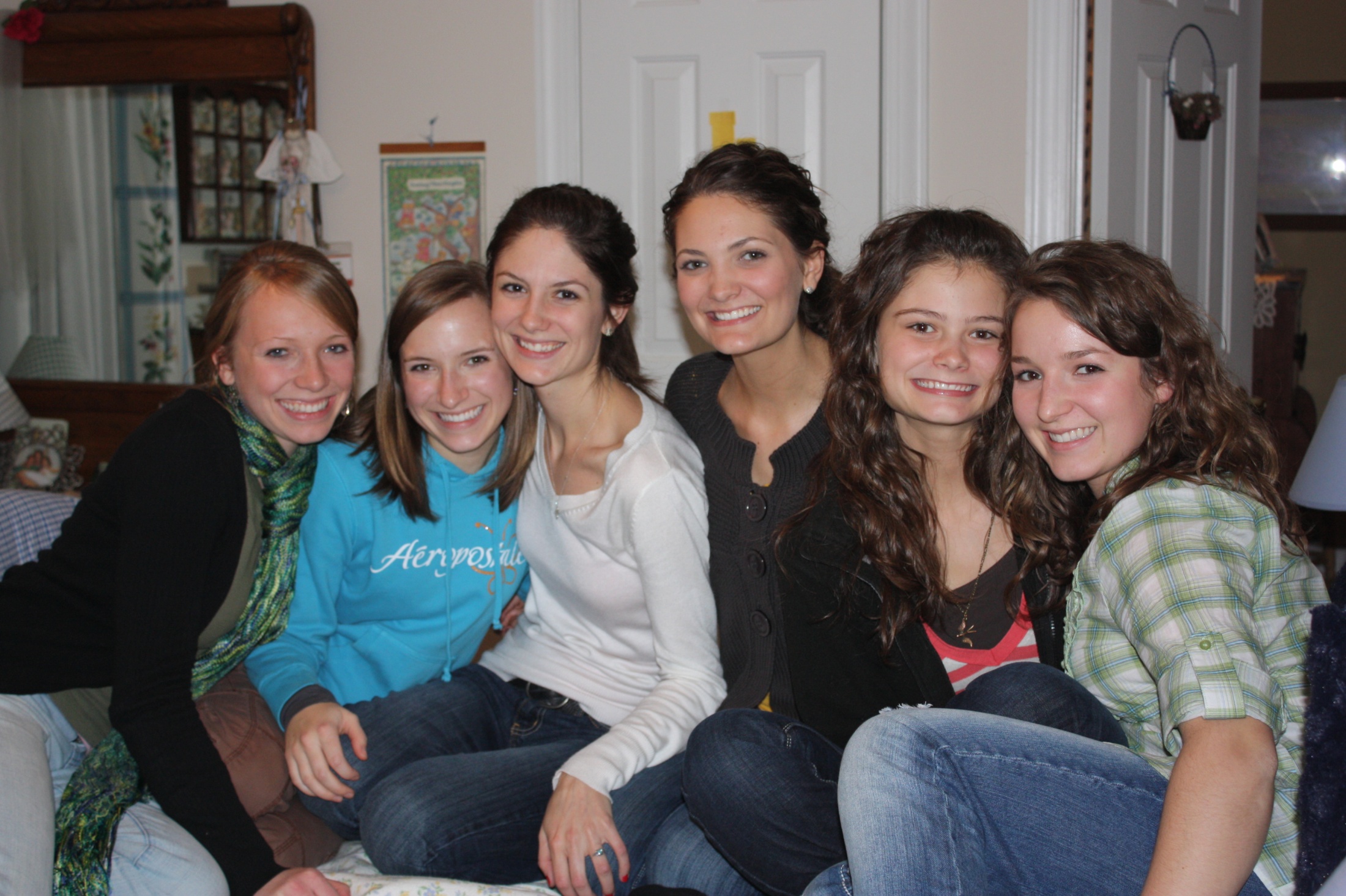 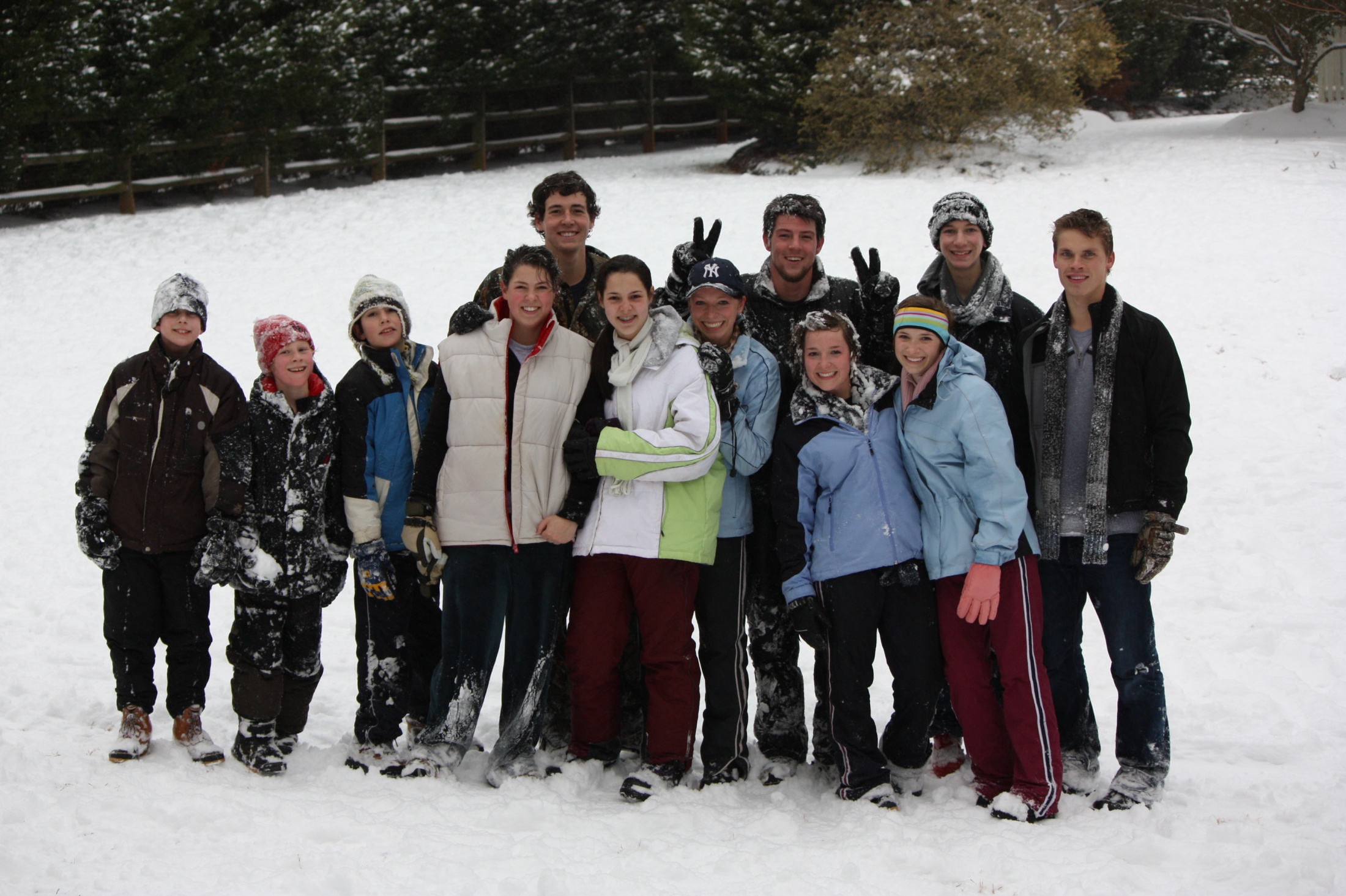 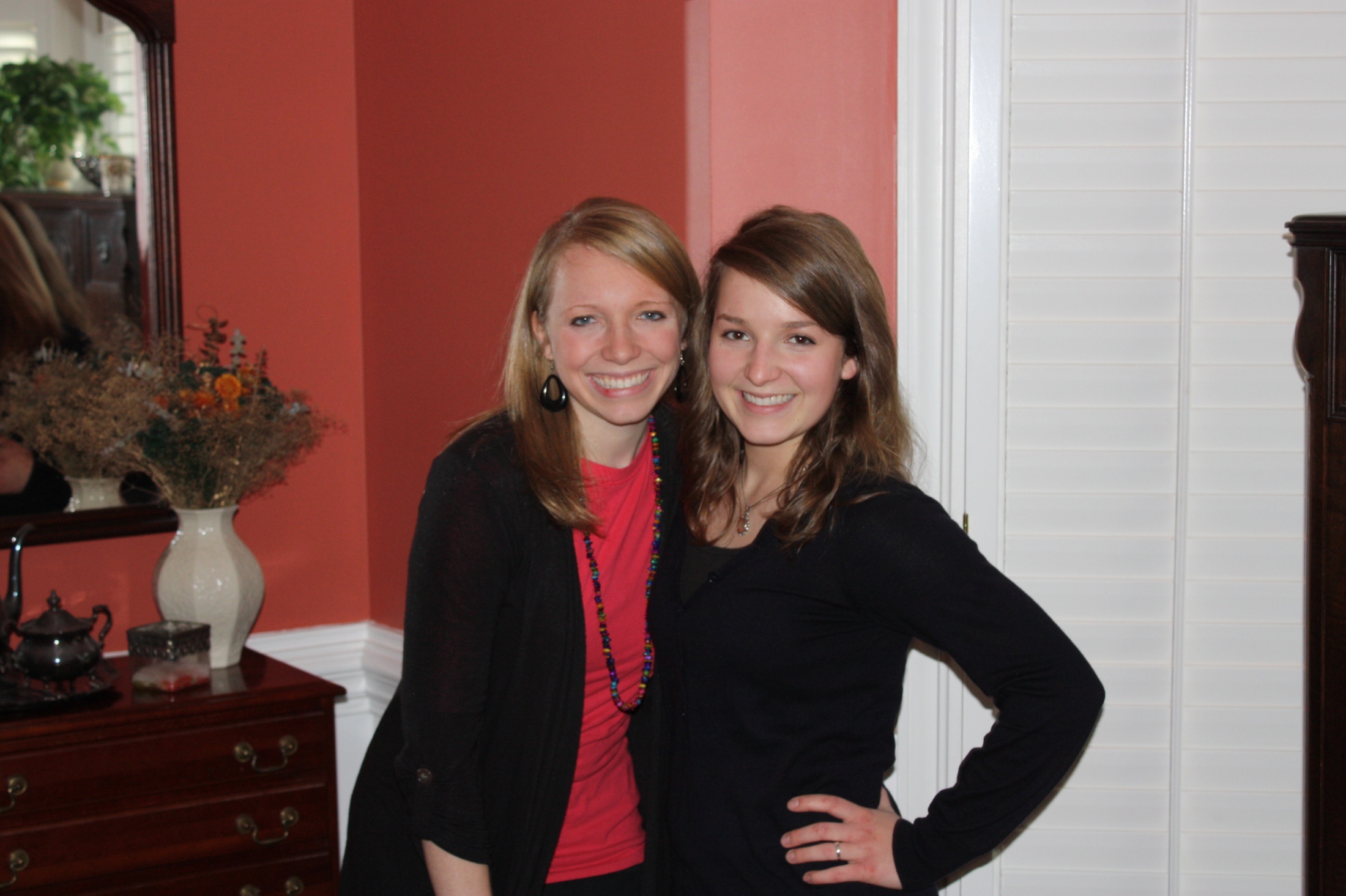 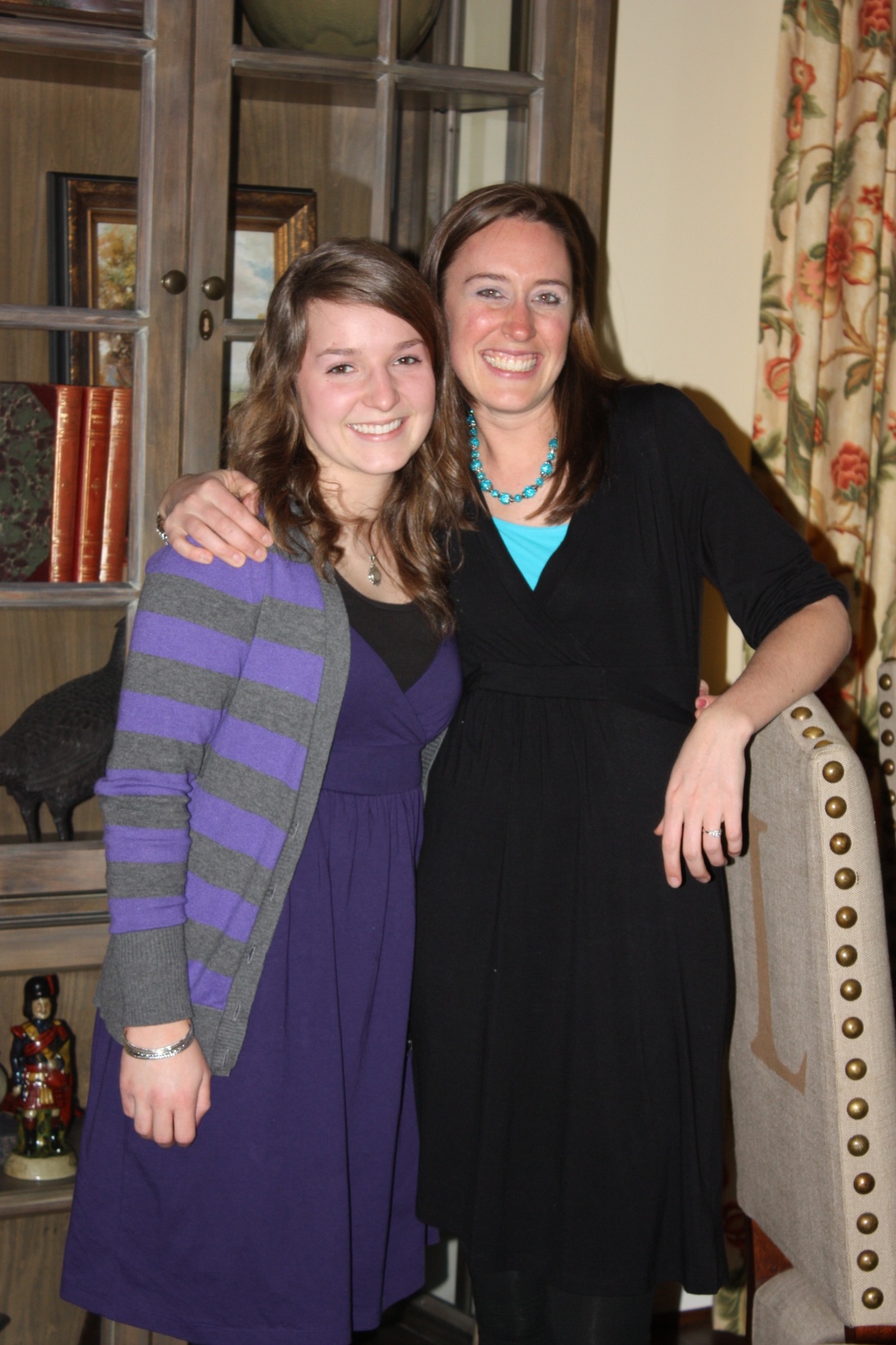 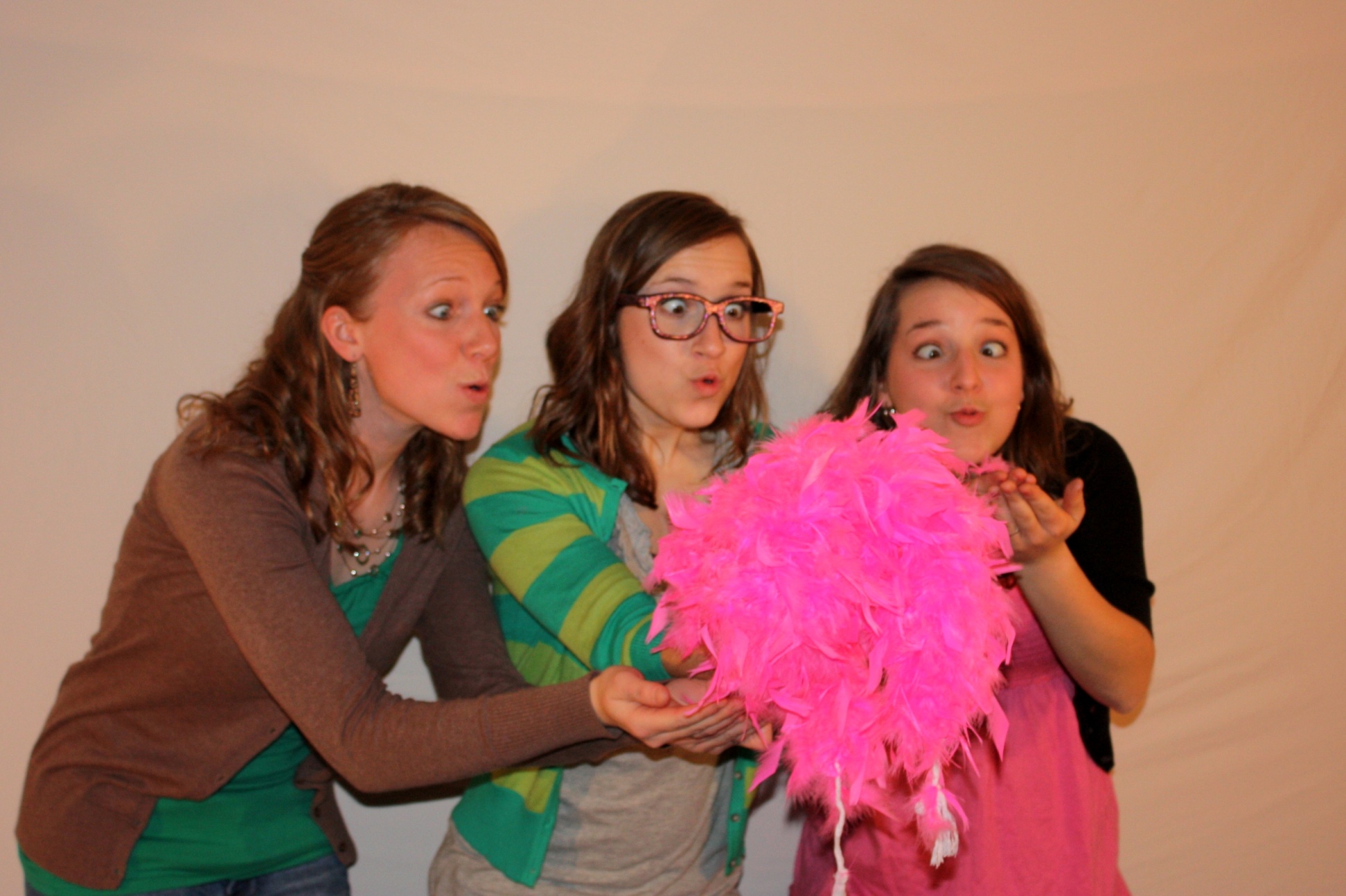 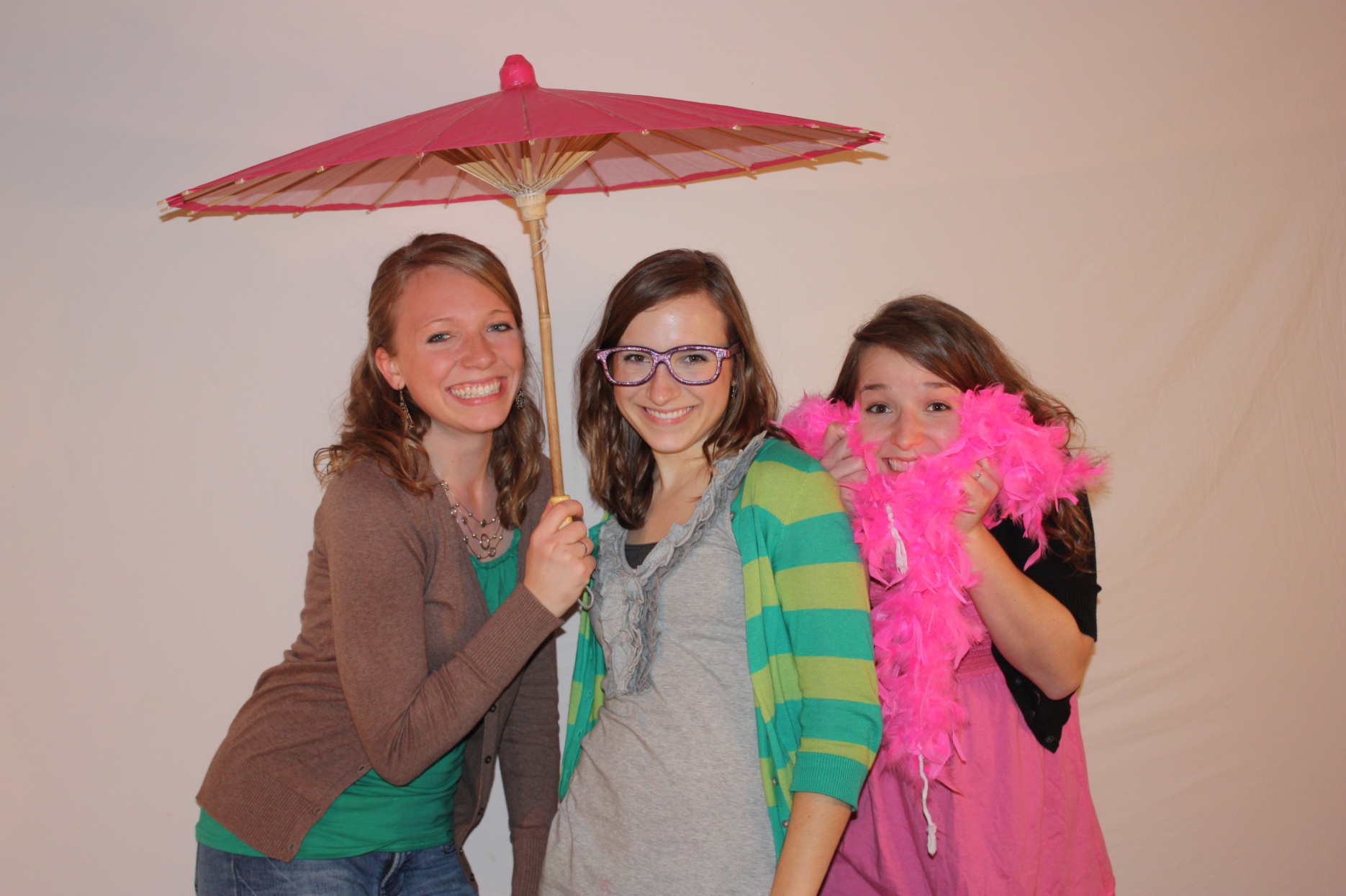 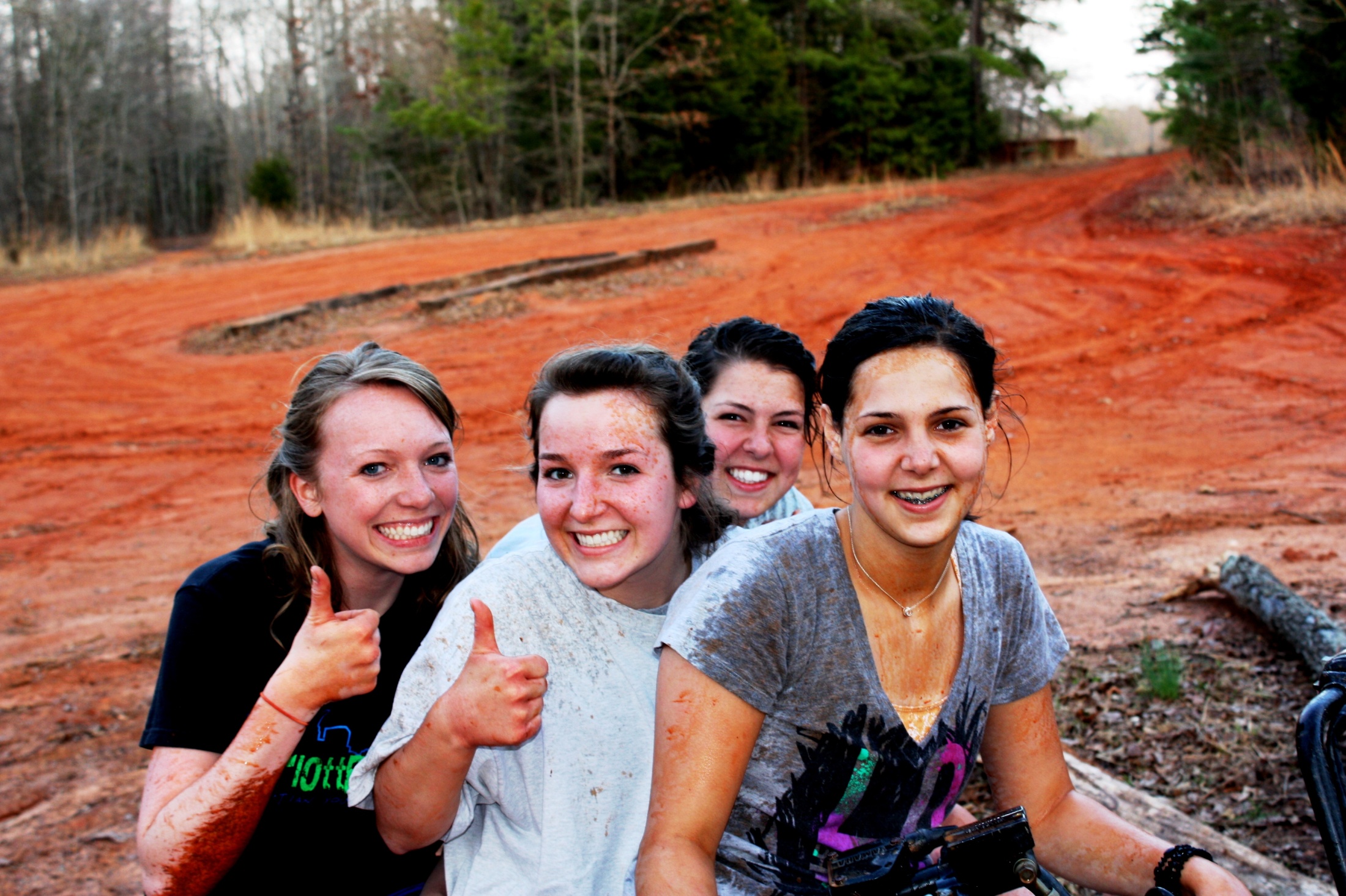 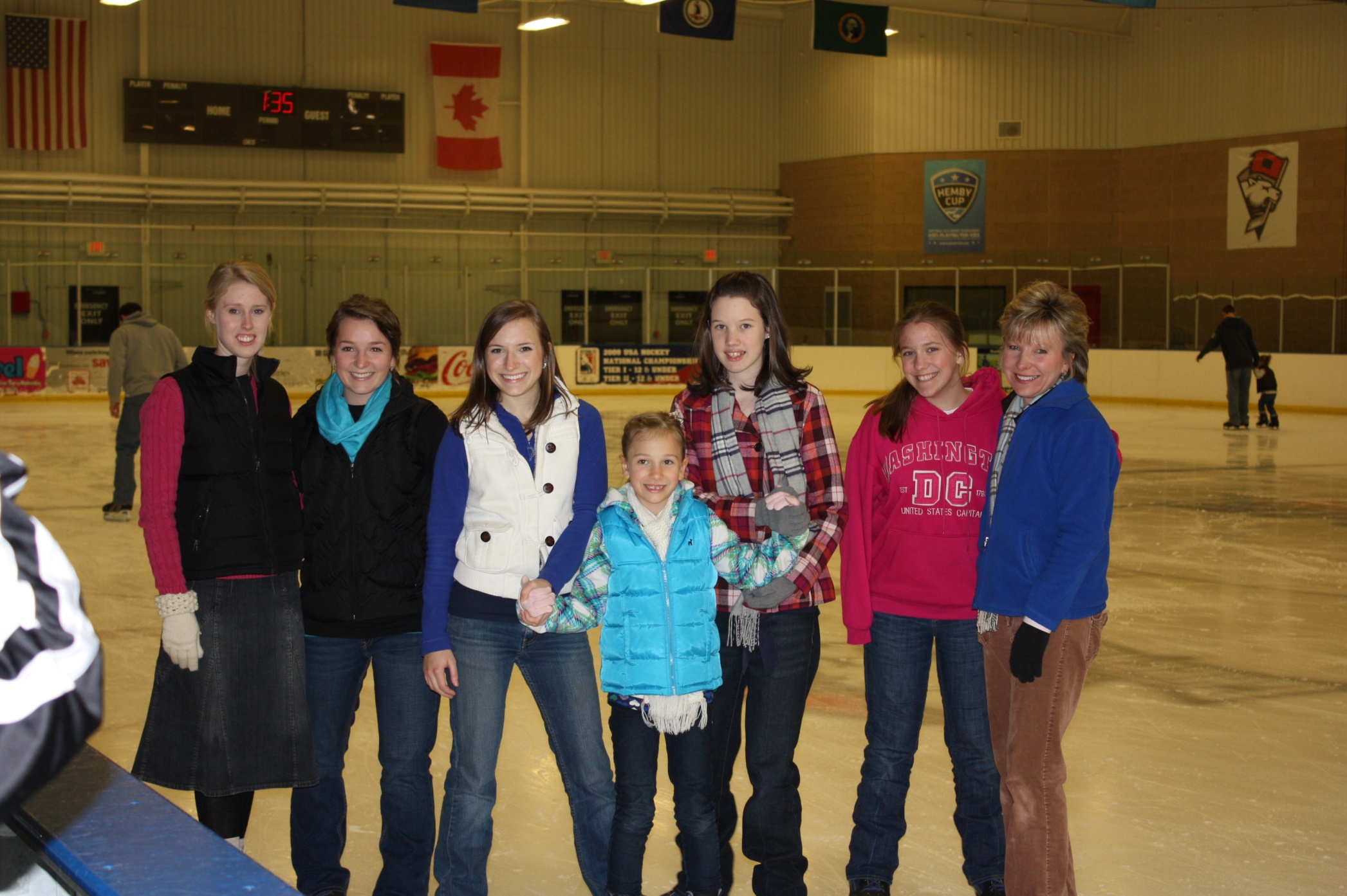 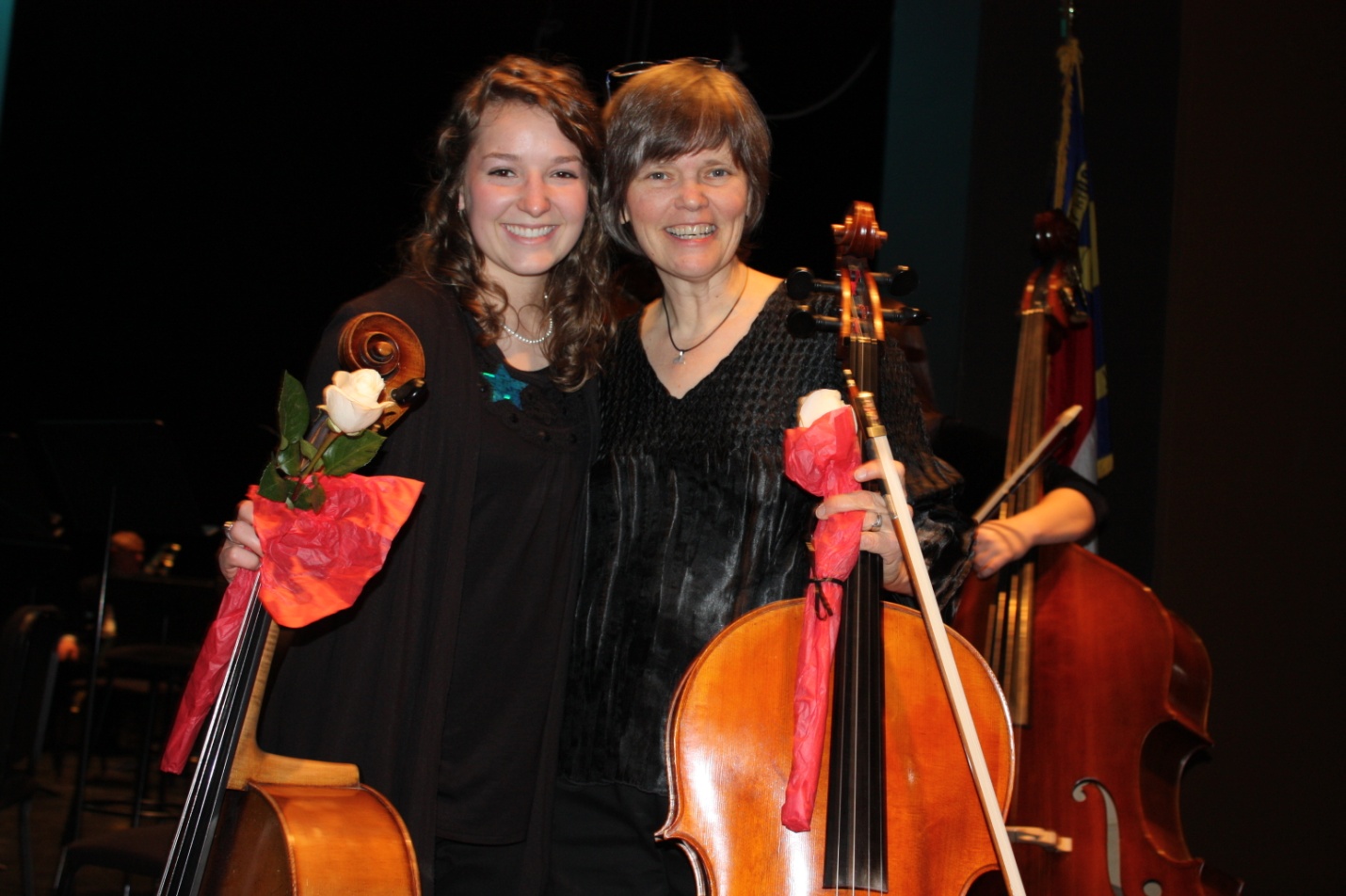 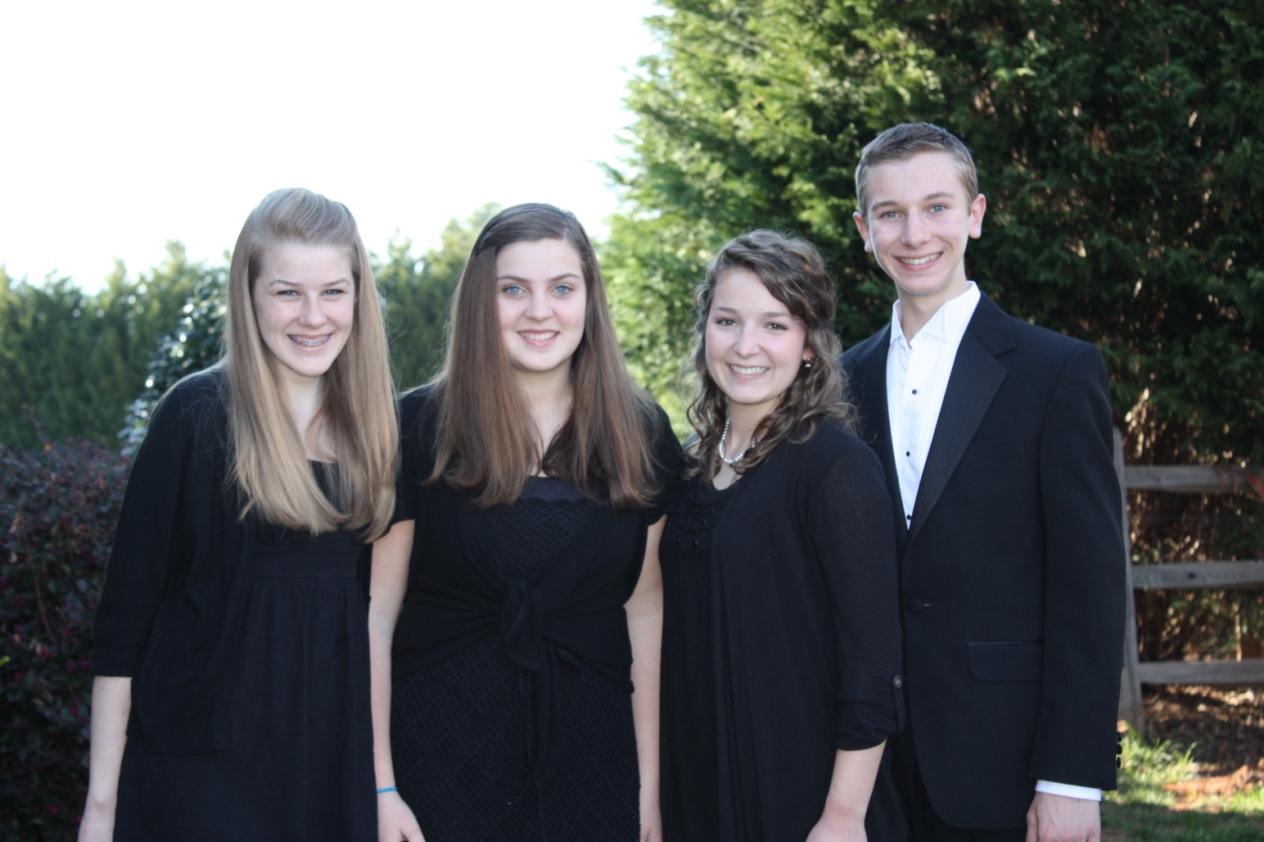 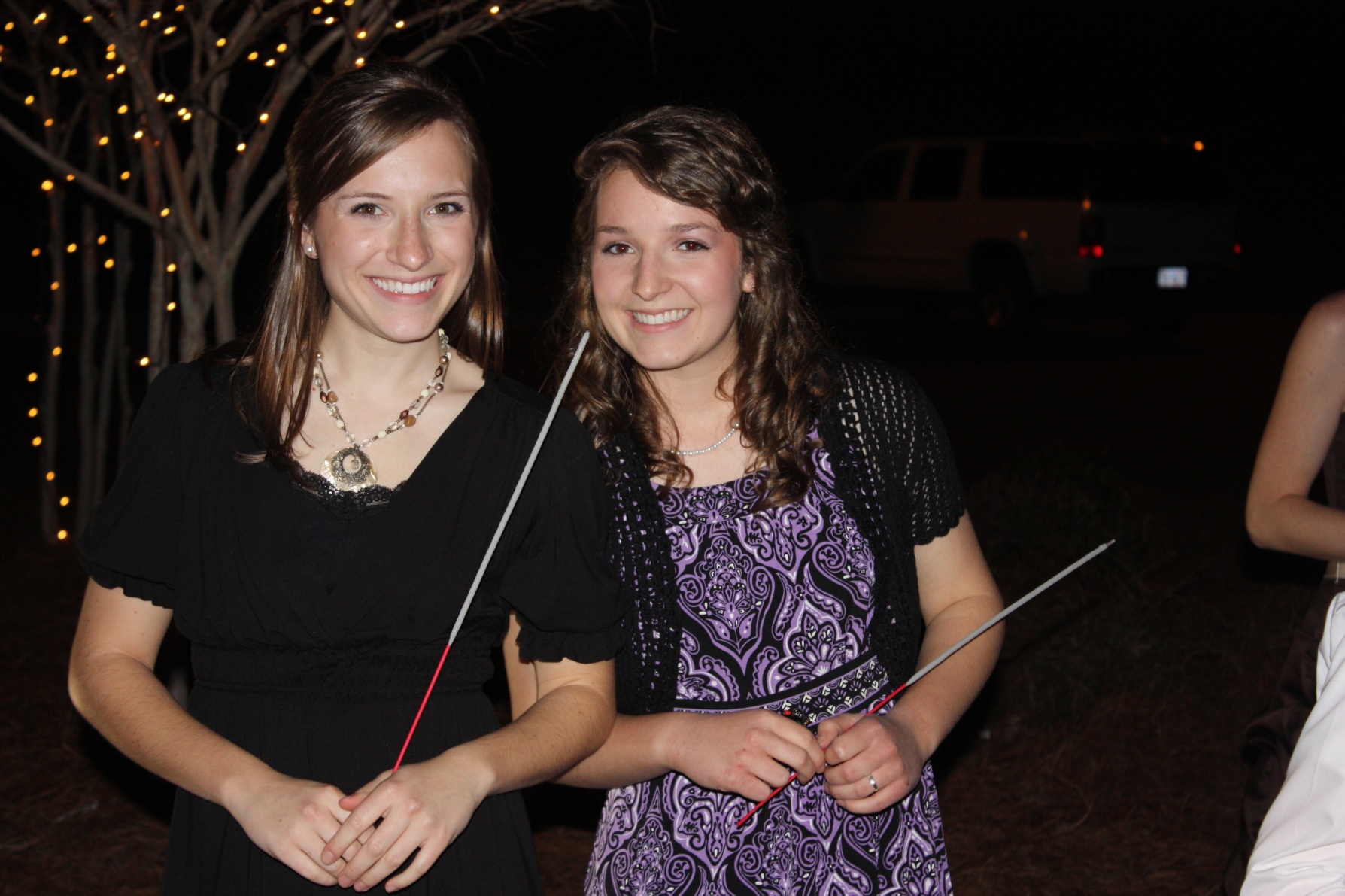 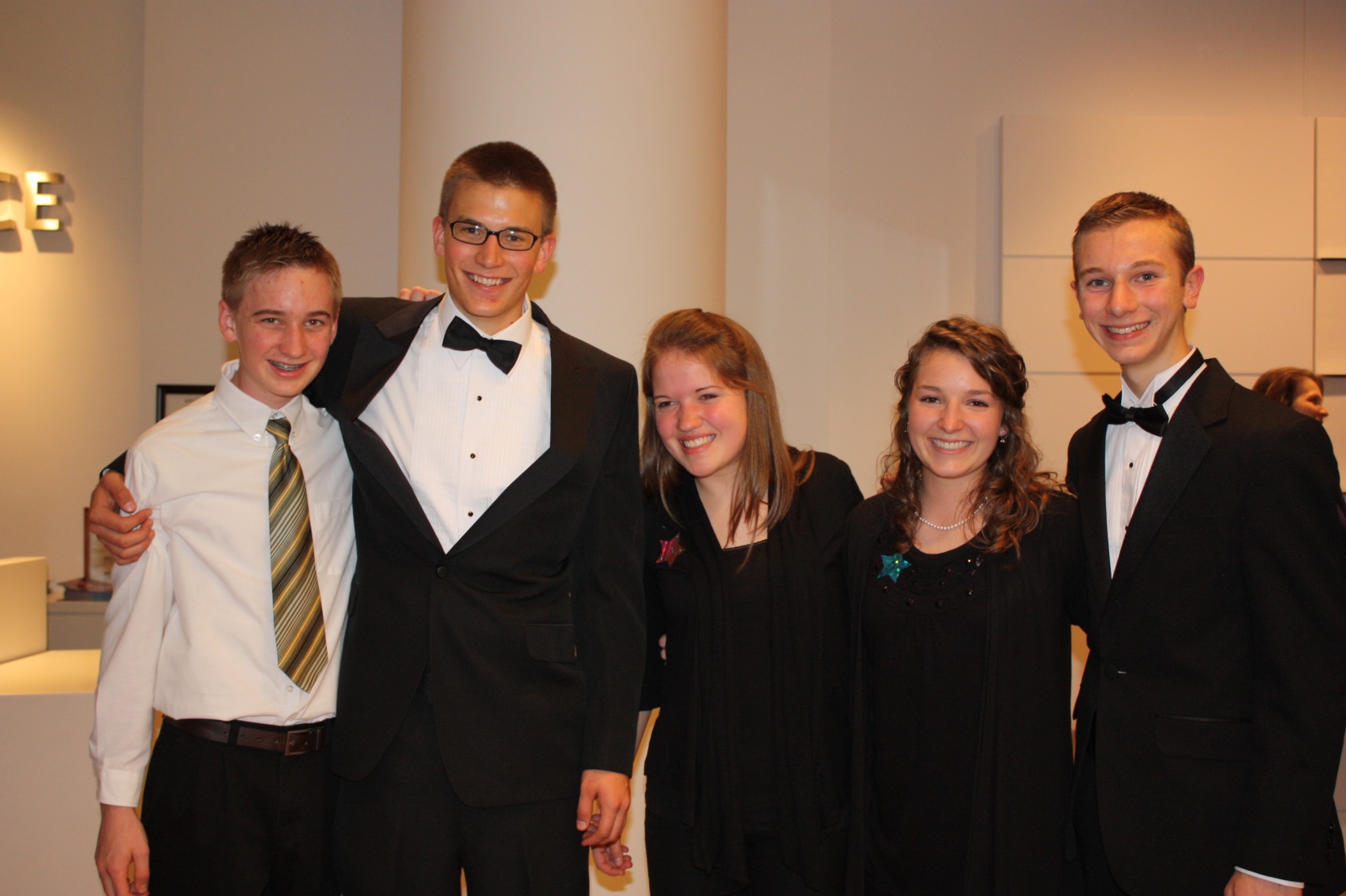 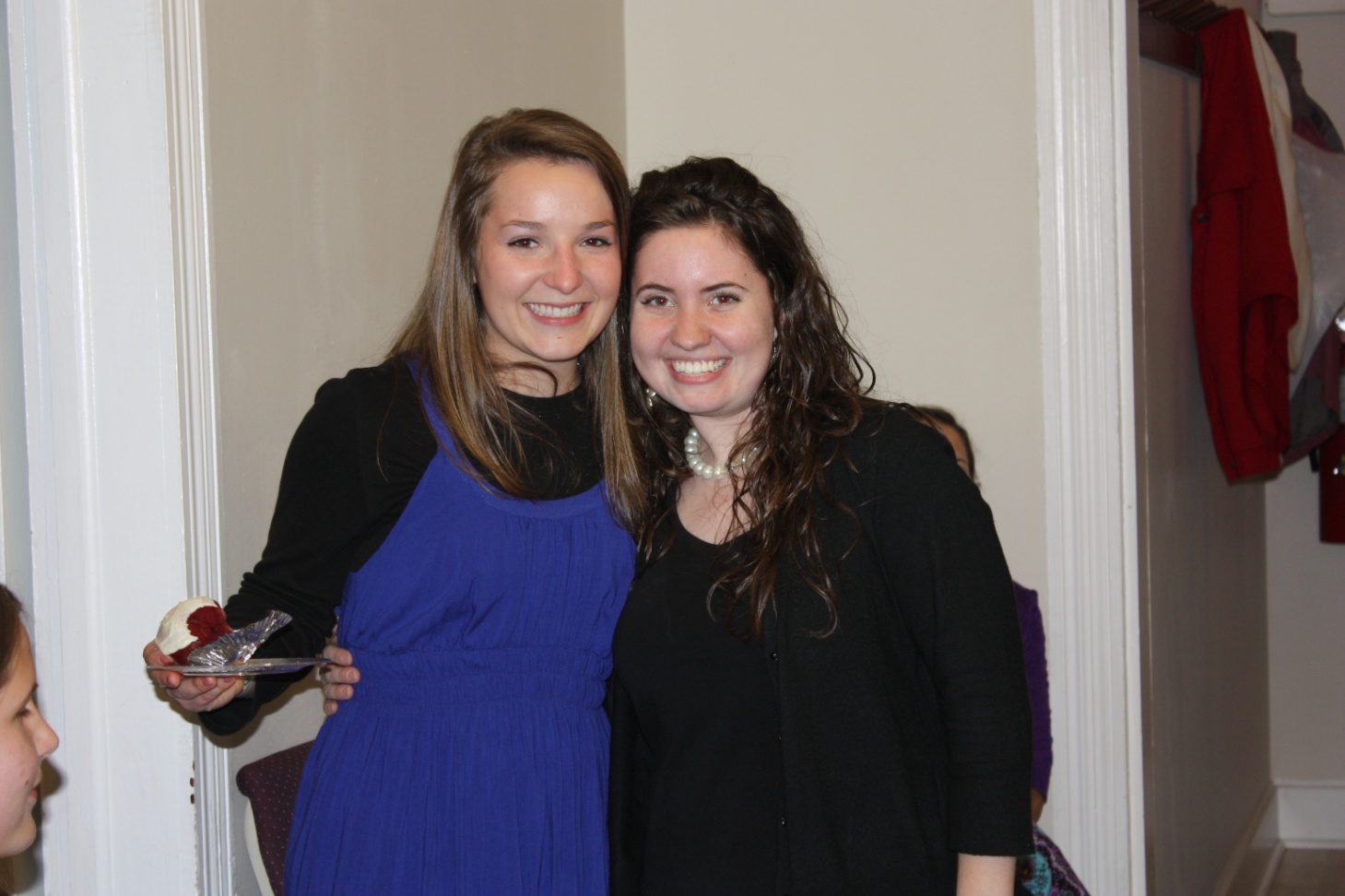 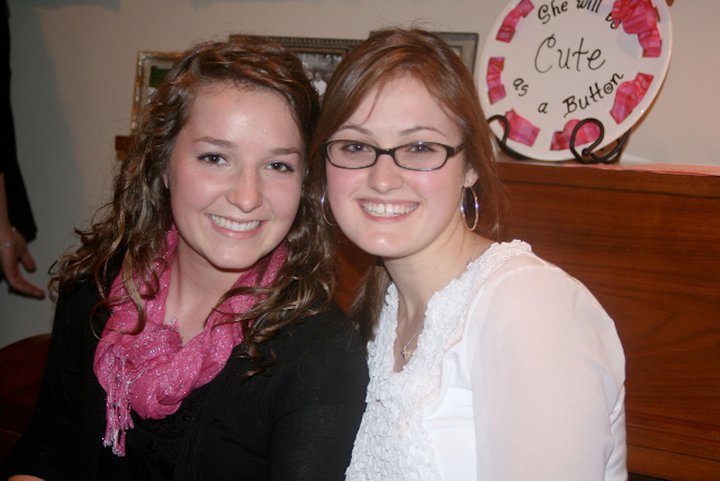 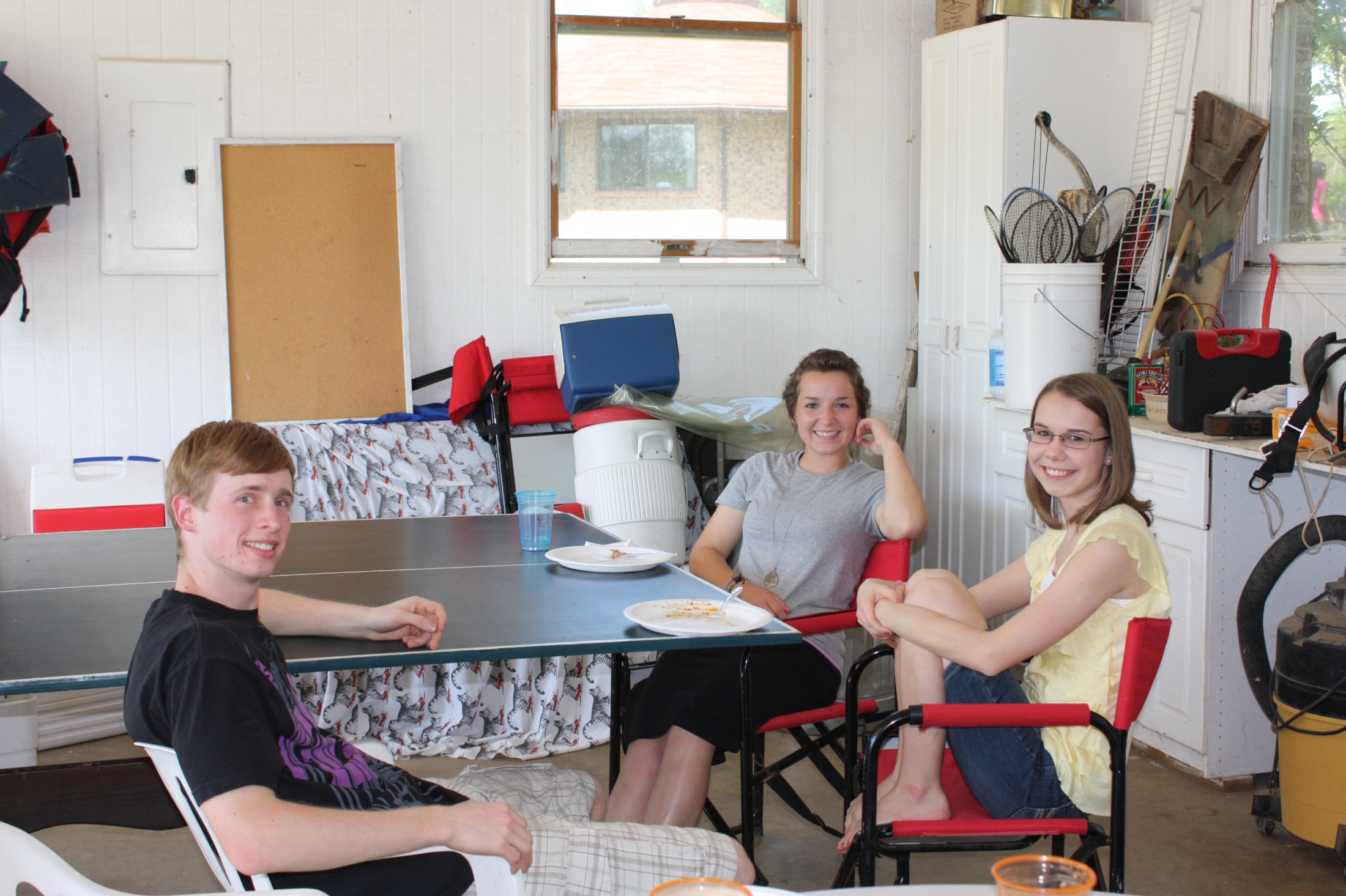 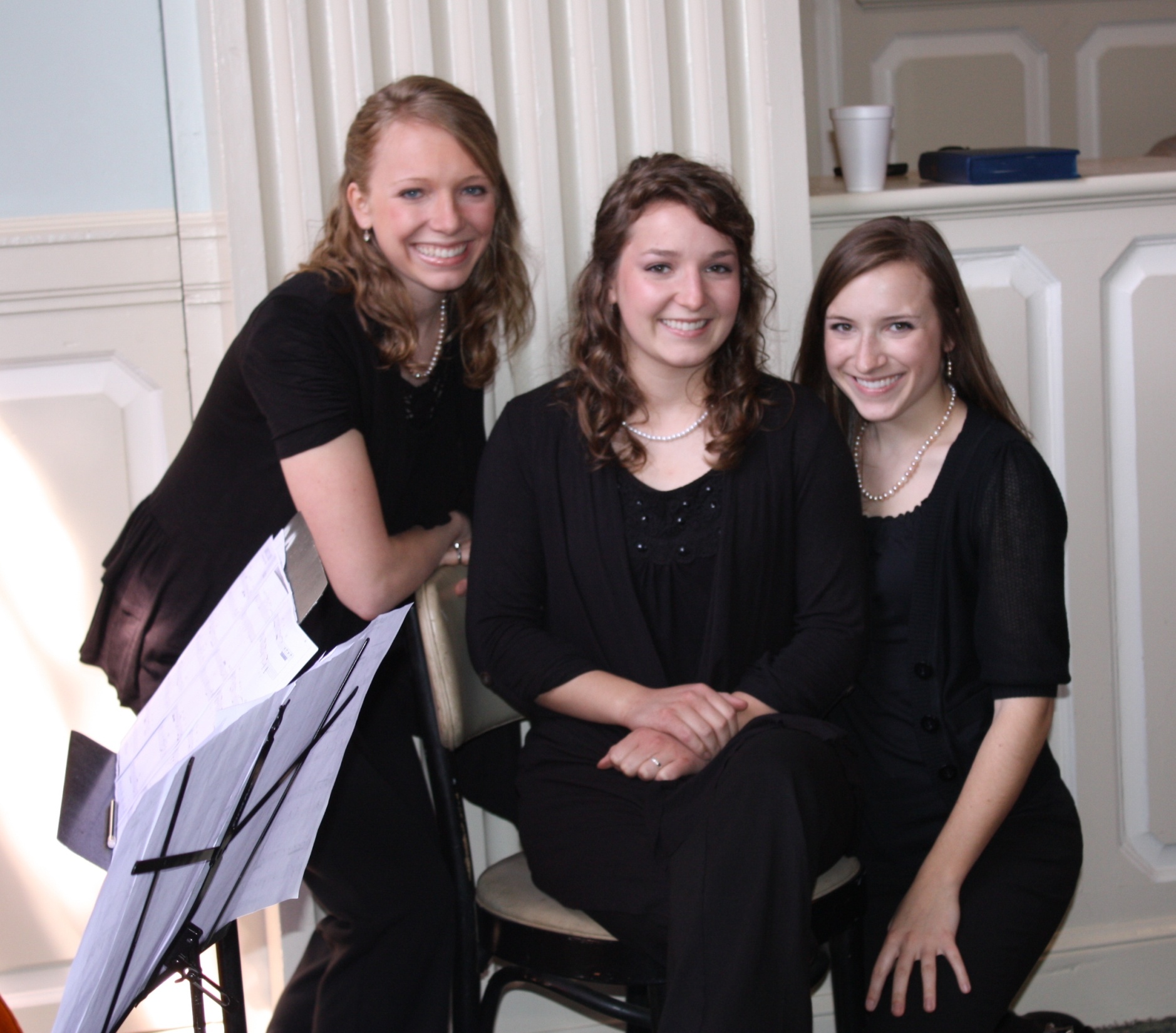 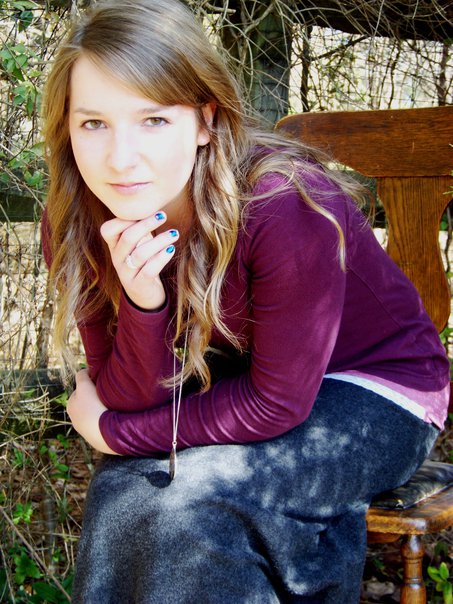 Bethany Janet
2011 Graduate